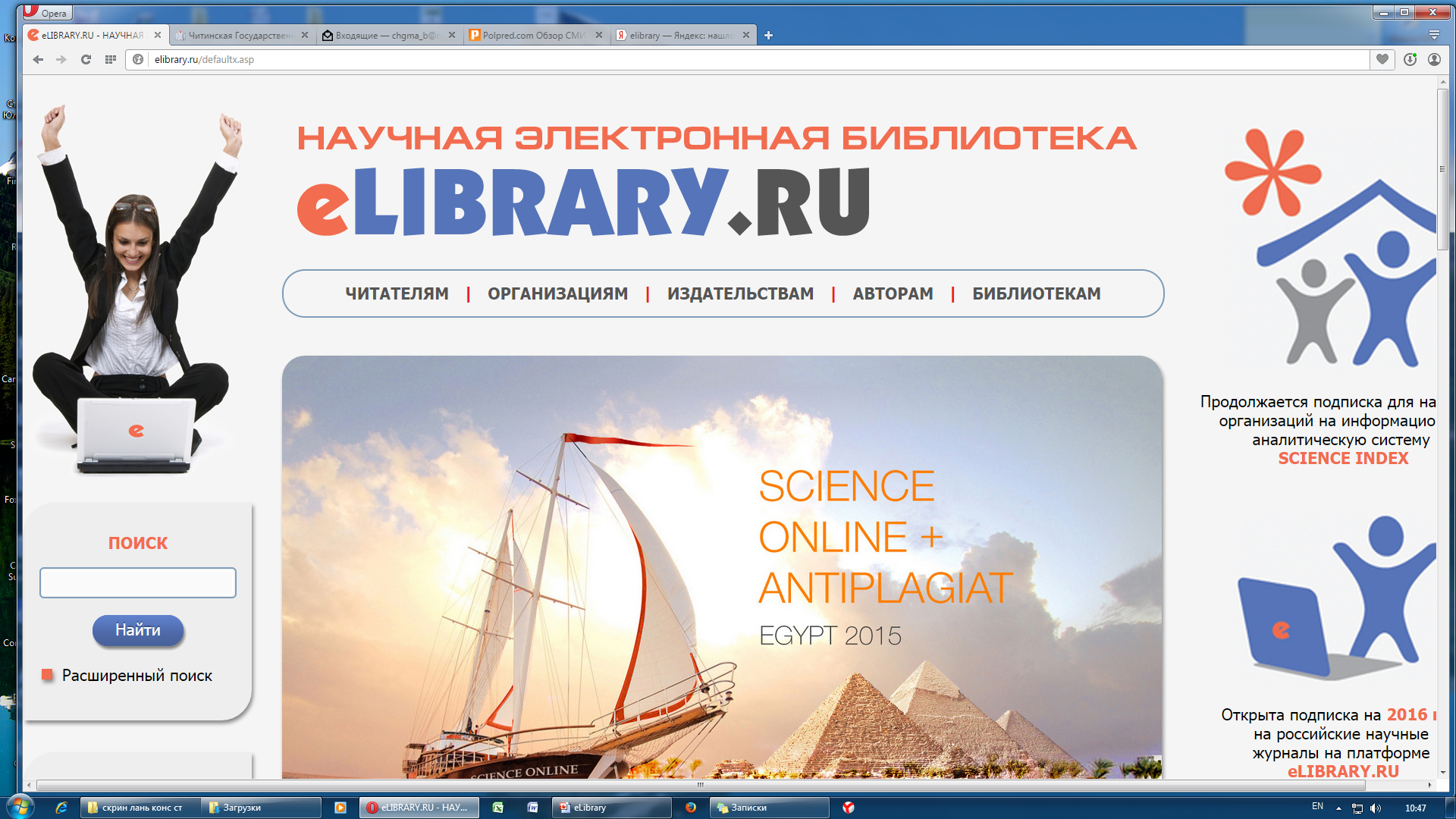 На платформе НЭБ «eLibrary.ru»  в 2006г.создана информационная база данных Российский индекс научного цитирования (РИНЦ) - аналитическая система оценки публикационной активности и цитируемости российских авторов, организаций, журналов.
«Цитирование – система наград, разменная монета, которой мы расплачиваемся с коллегами»           Юджин Гарфилд, США,Ученый, один из основоположников библиометрии
Существуют международные системы цитирования (библиографические базы): Web of Science, Scopus, PubMed…Входящие в них журналы, официально признаются ВАК. Необъективное представление российской научной периодики в зарубежных системах цитирования, отсутствие доступной системы для оценки научных результатов в России вызвали необходимость создания РИНЦ
База РИНЦ содержит сведения о выходных данных, авторах, местах их работы, ключевых словах, аннотации и пристатейные списки литературы.
База РИНЦ предназначена:- для обеспечения актуальной справочно-библиографической информацией;- для оценки результативности и эффективности деятельности научных организаций, ученых, определения уровня научных журналов.
В основе системы РИНЦ - библиографическая реферативная БД, в которой индексируются статьи в российских научных журналах. Включаются и другие типы научных публикаций: доклады на конференциях, монографии, учебные пособия, патенты, диссертации…
В 2012г. создана информационно-аналитическая система SCIENCE INDEX, построенная на основе данных РИНЦ, предлагает дополнительные сервисы для авторов, организаций и издательств для управления списком своих работ, их редактирования и добавления новых публикаций.
Основная идеология нового проекта – совместная работа и сотрудничество разработчиков системы с производителями научной информации.
Для работы с авторским профилем в системе SCIENCE INDEX необходимо зарегистрироваться в качестве автора. Регистрация автора  объединена с регистрацией пользователя. Автору нужно заполнить несколько дополнительных полей.
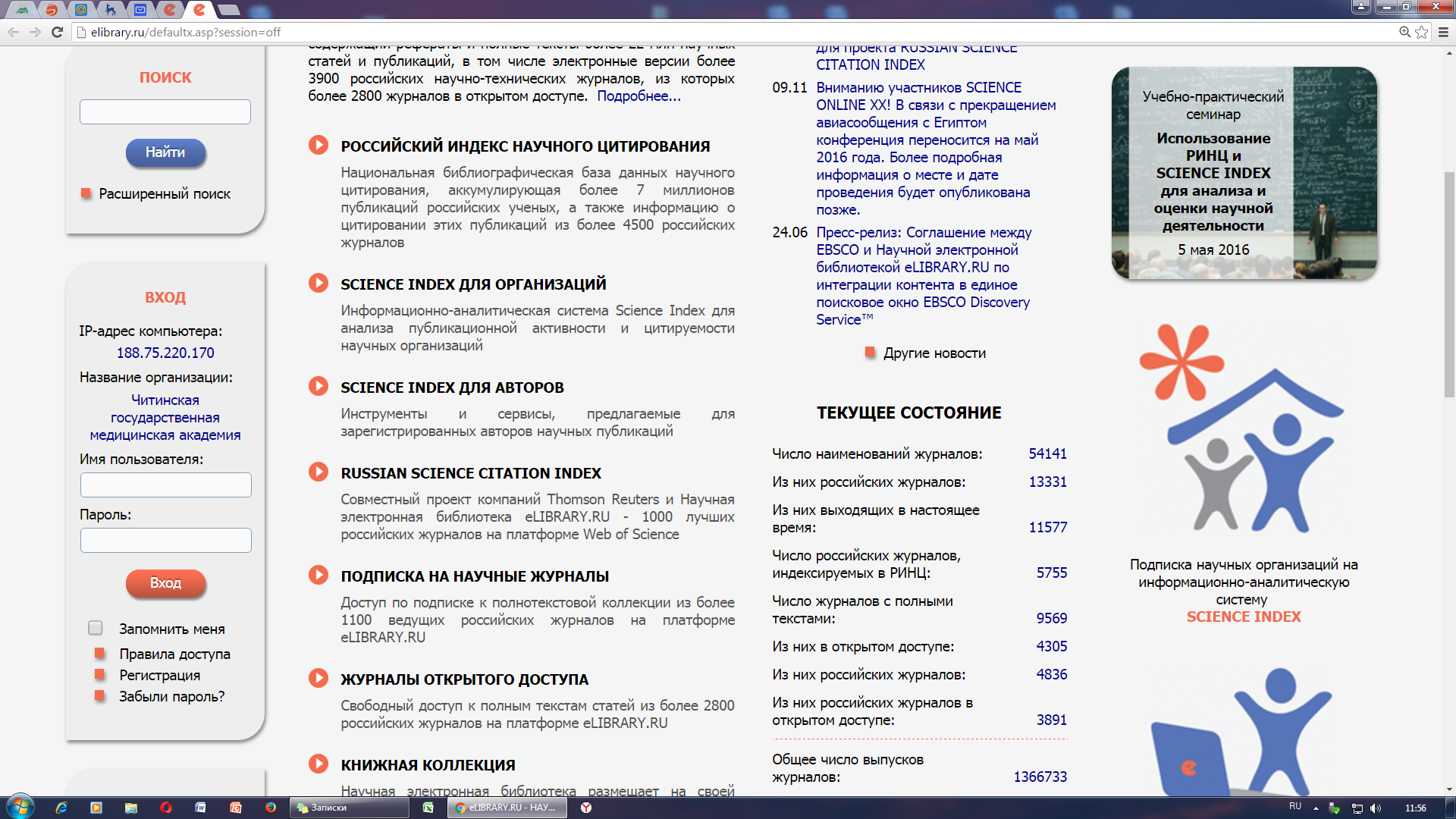 Восстановление доступа:
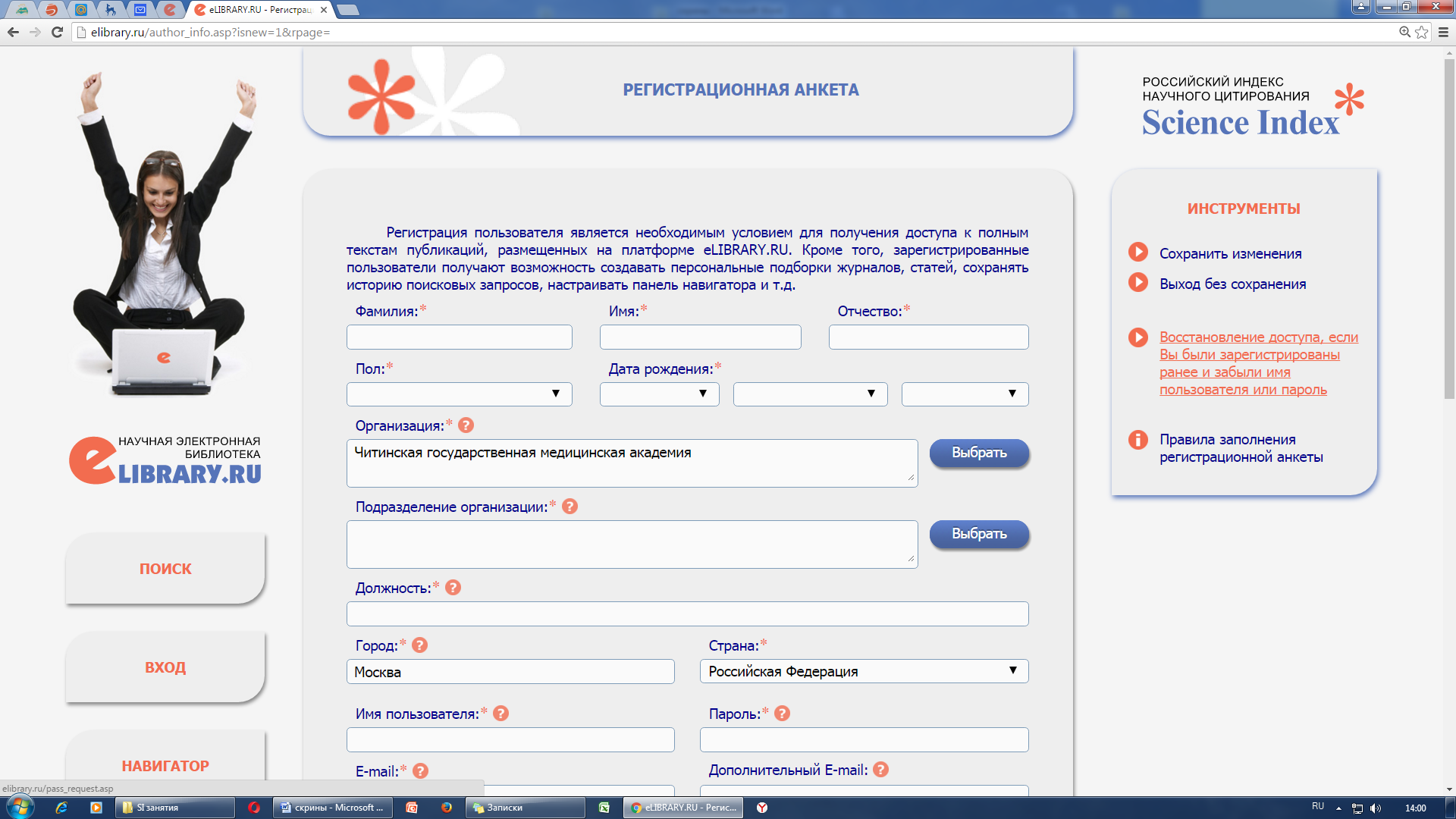 На адрес электронной почты, указанный Вами при регистрации, будет отправлено письмо с регистрационными данными (перейти по ссылке). Если этот адрес уже не доступен, для восстановления  нужно обращаться в службу поддержки РИНЦ: 7 (495) 544-2494 support@elibrary.ru
Регистрация автора:
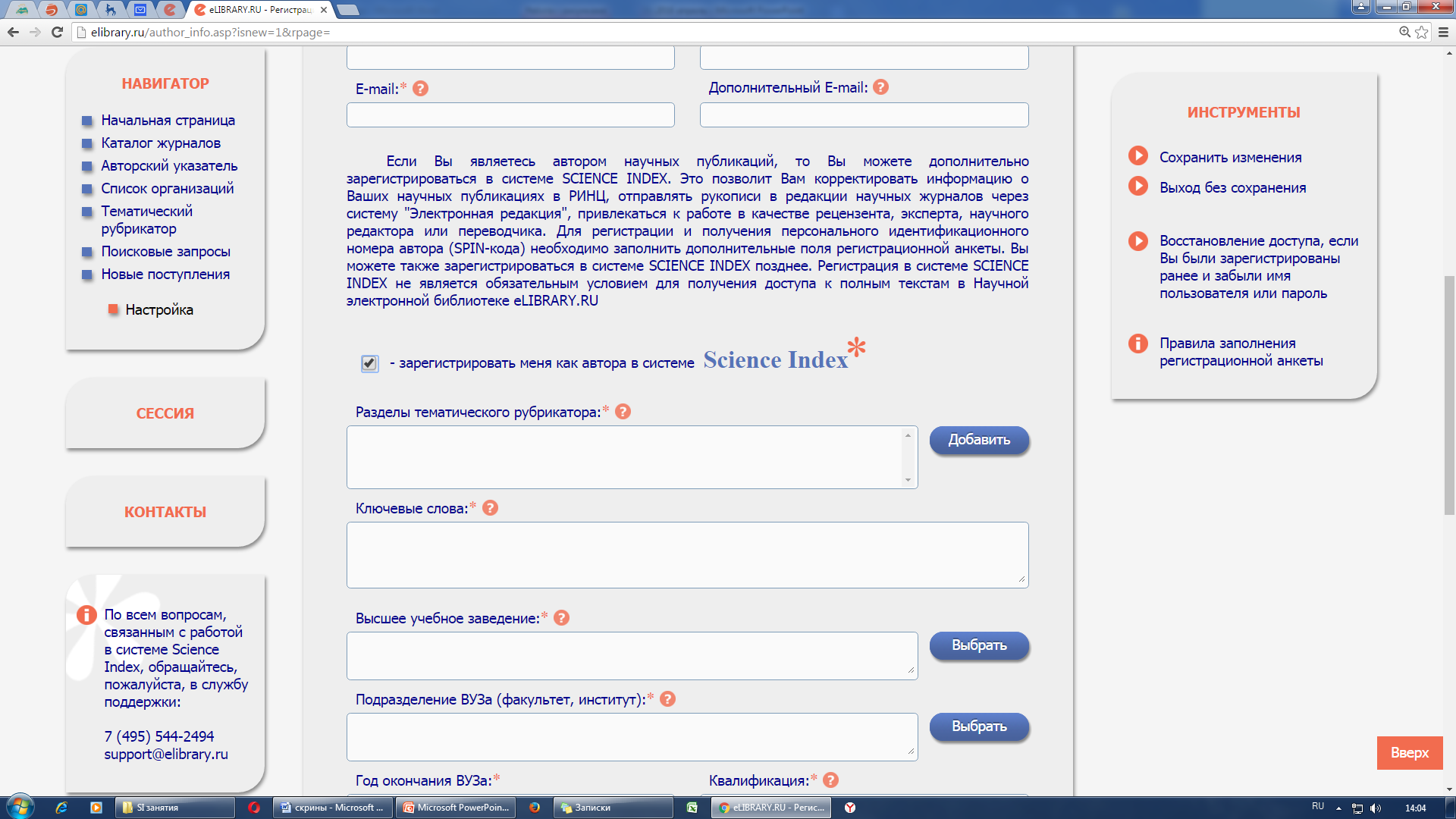 Смена пароля необходима каждый год.
Профиль автора:
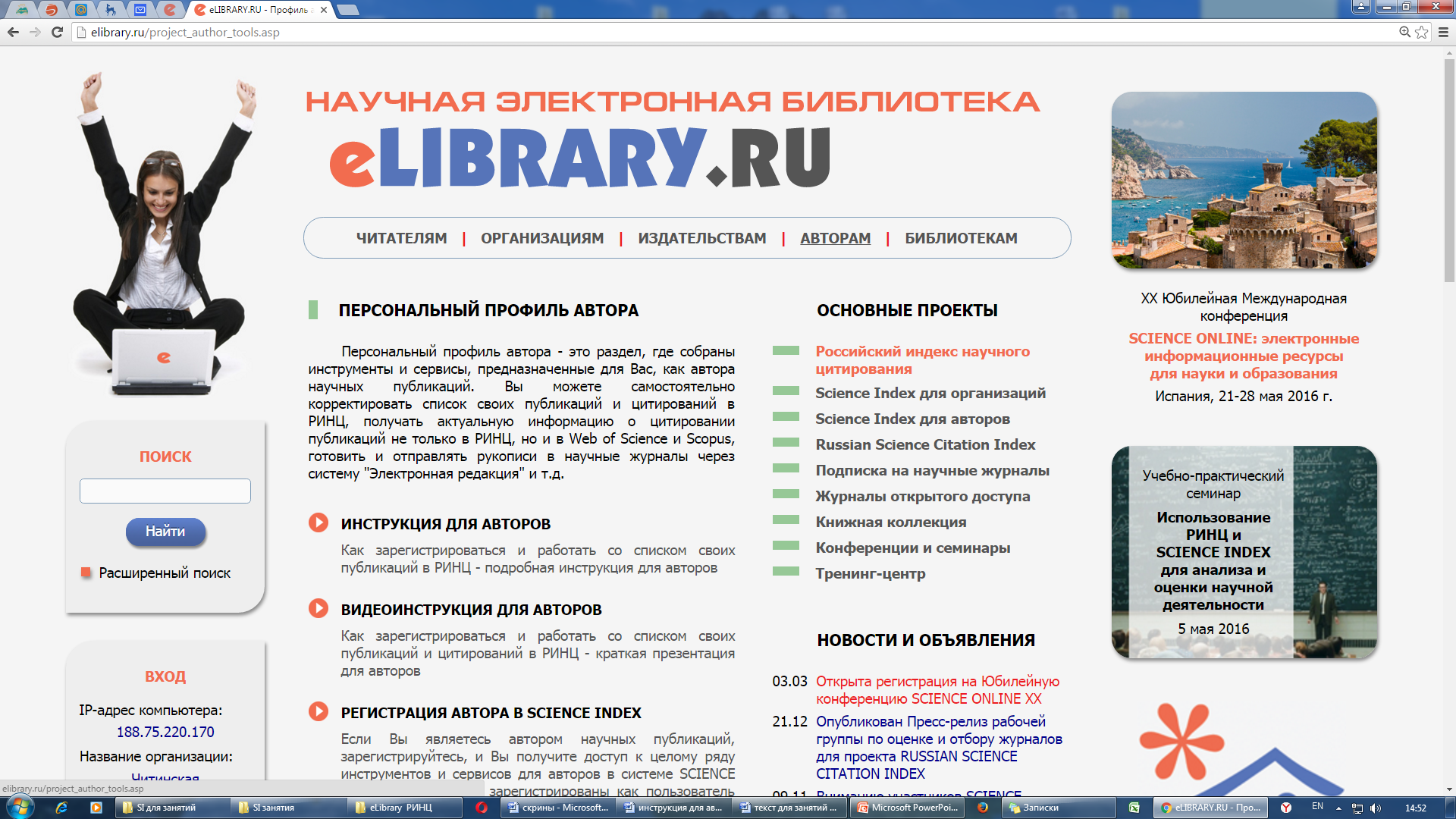 Для определения рейтинга научного учреждения, журнала или ученых используются различные библиометрические показатели:- индекс цитирования (РИНЦ)- индекс Хирша- импакт-фактор для научного журнала
Индекс цитирования (РИНЦ)- не число, а база данных научных статей, которая индексирует библиографические списки каждой статьи. Включает 3 основных показателя:
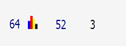 -полное кол-во публикаций автора. - кол-во цитирований работ автора (полное количество ссылок на работы). Индекс не делится на число соавторов, самоцитирования не вычитаются. - индекс Хирша (вычисляется на основе распределения цитирований публикаций автора)
Индекс Хирша - количественная характеристика продуктивности ученого, основанная не только на количестве цитирований его публикаций, но и на количестве этих публикаций.
Индекс Хирша (h-index) = N, если у автора N статей с числом цитирований больше или равное N раз.Пример: индекс Хирша =12, если у автора есть 12 статей, каждая из которых имеет цитируемость 12 и более раз.
Индекс Хирша – более информативный критерий, чем общее число публикаций автора или общее число цитирований
Уровень цитируемости:  -Индекс Хирша от 0-2 по РИНЦ  соответствует научной активности начинающего ученого;- от 3 до 6  -   кандидата наук;- от 7 до 10 -   доктора наук;- от 11 до 15 -известного ученого;- от 16 и выше - ученого с    мировым именем.
Пути повышения индекса Хирша:
  учитывать наличие журнала в РИНЦ и в списке, рекомендуемом ВАК. 
   публиковаться в соавторстве с коллегой, имеющим  высокие наукометрические показатели.
давать ссылки на собственные статьи, опубликованные в переводной литературе (в англоязычные издания) 
 т.е. увеличить самоцитируемость, также обмен ссылками на статьи коллег. Делитесь с коллегами информацией о выходе публикации.
в публикациях указывать ЧГМА как место работы автора.
для повышения импакт-фактора «своего» журнала – давать ссылки на его статьи  
правильное библиографическое оформление  статей и пристатейных списков,  написание ФИО.
Импакт-фактор журнала 
–  численный показатель авторитетности журнала, отражающий количество ссылок на статьи, опубликованные в журнале за два предыдущих года, отнесенное к общему количеству статей, опубликованных в этом же журнале за эти годы.
Например, научный журнал за 2013 и 2014 годы опубликовал 1000 статей. В 2015 году эти статьи процитировали 50 раз. Значит, импакт-фактор журнала на 2015 год будет равен 0,05 (50 делится на 1000).
Посмотреть Импакт-фактор журнала
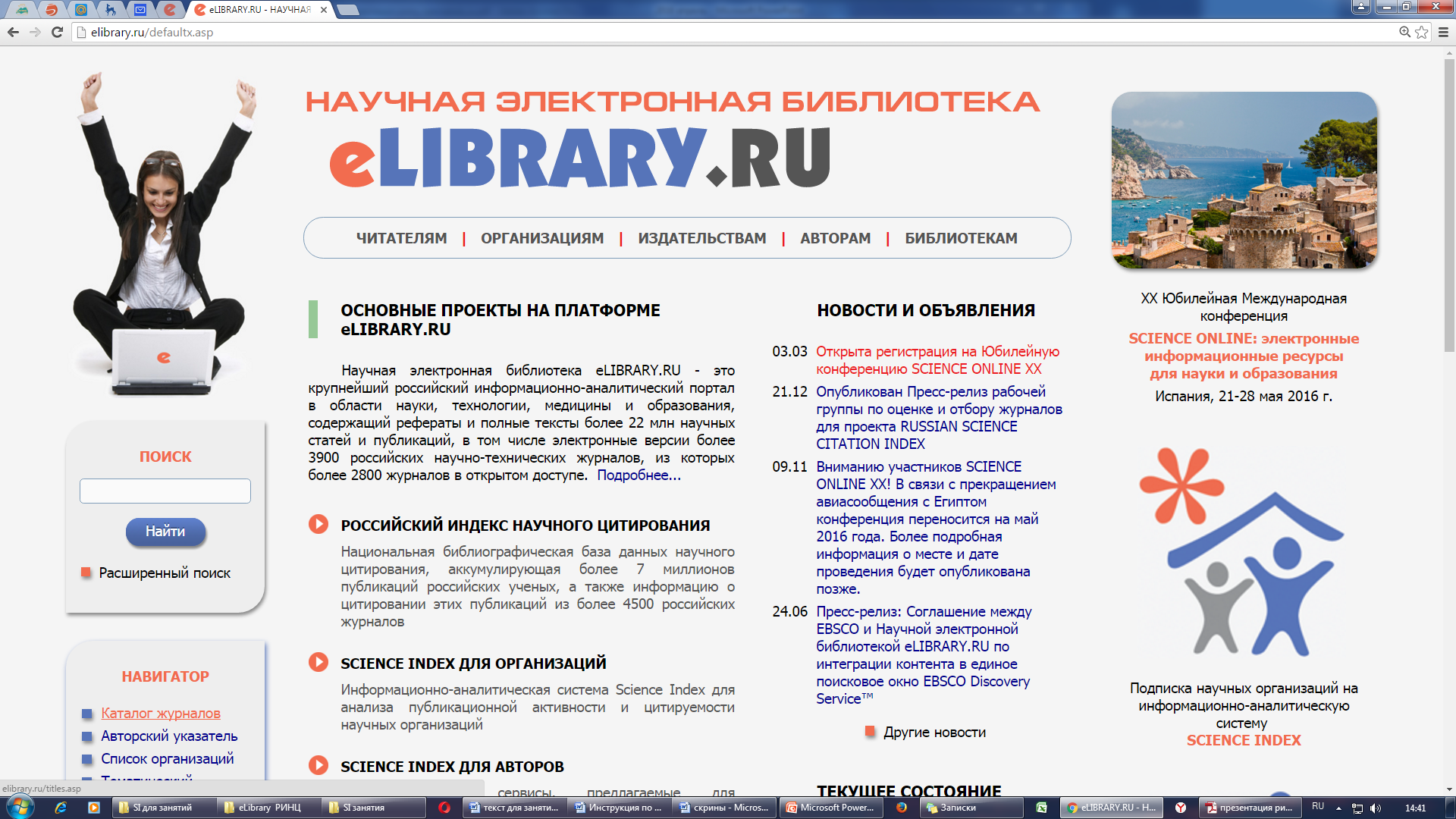 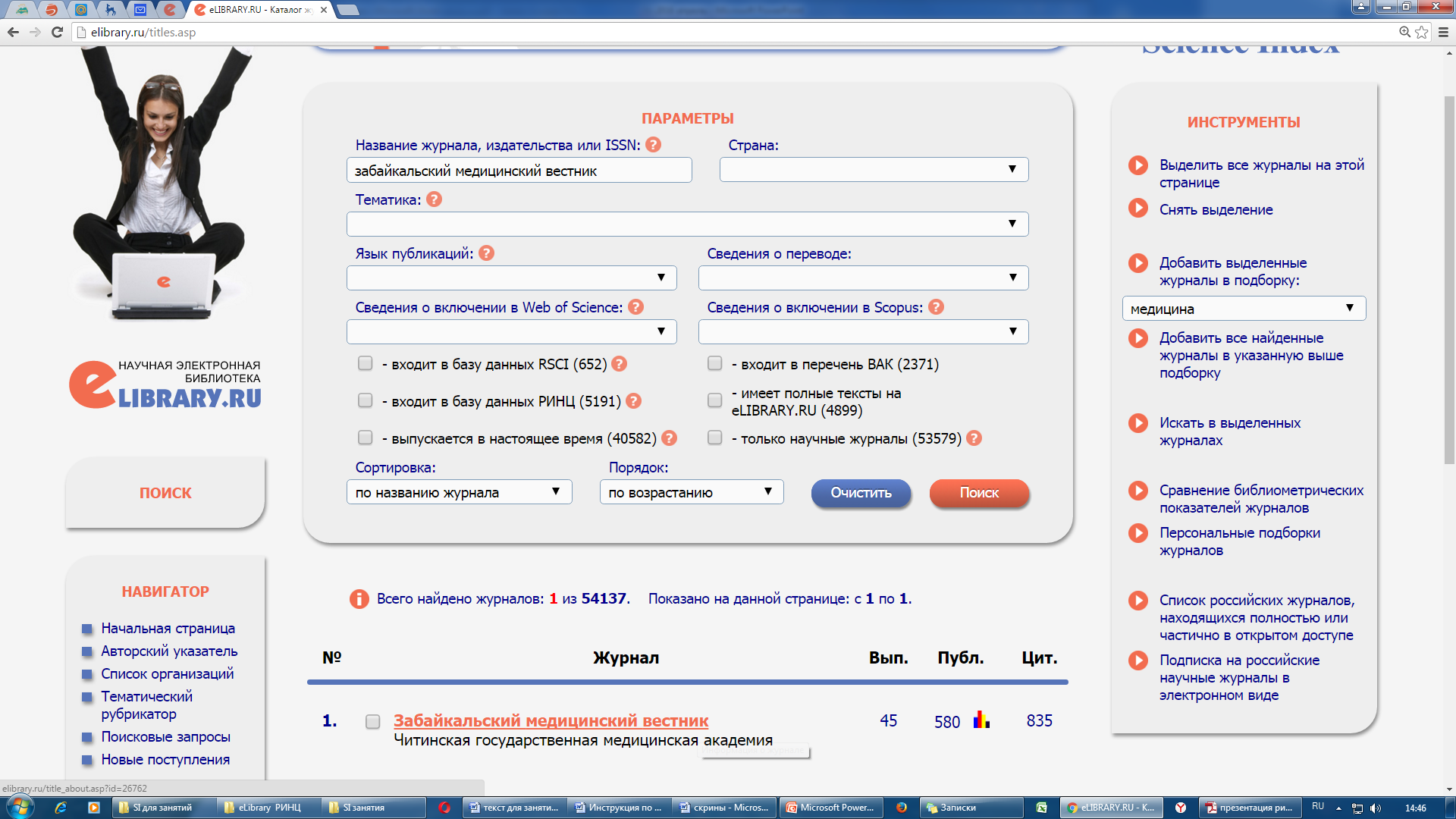 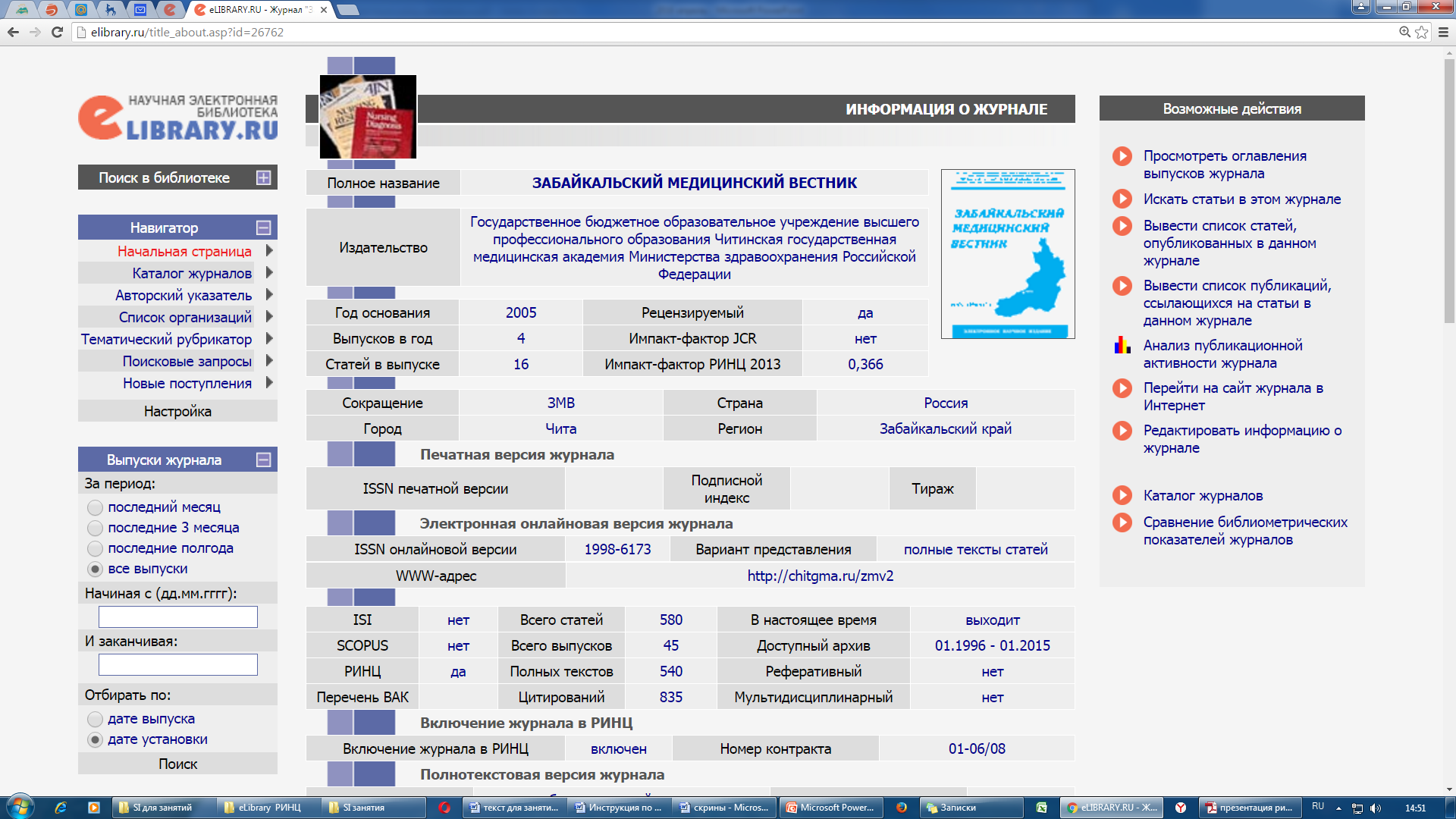 Поиск авторов:
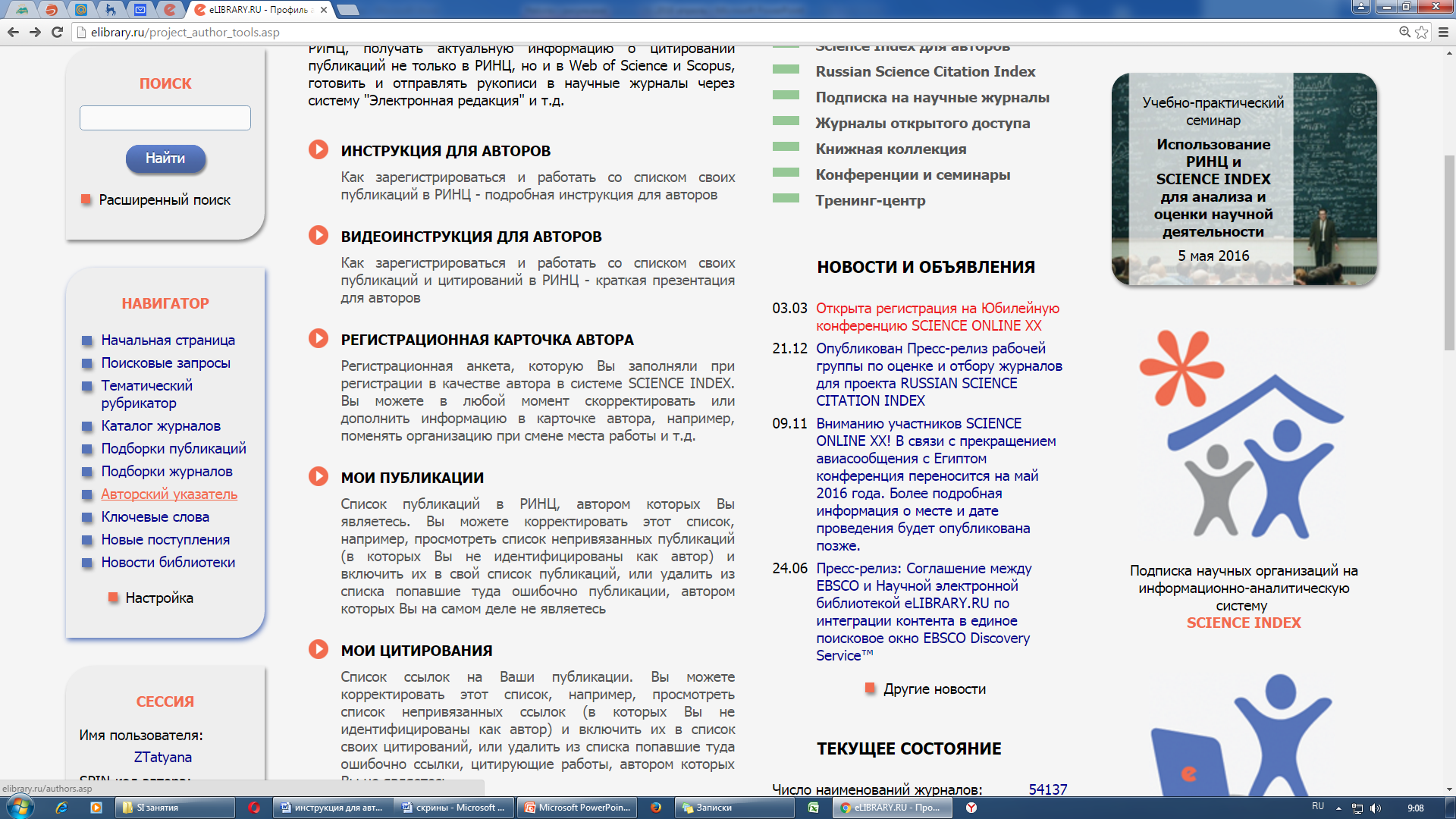 Поиск всех авторов ЧГМА:
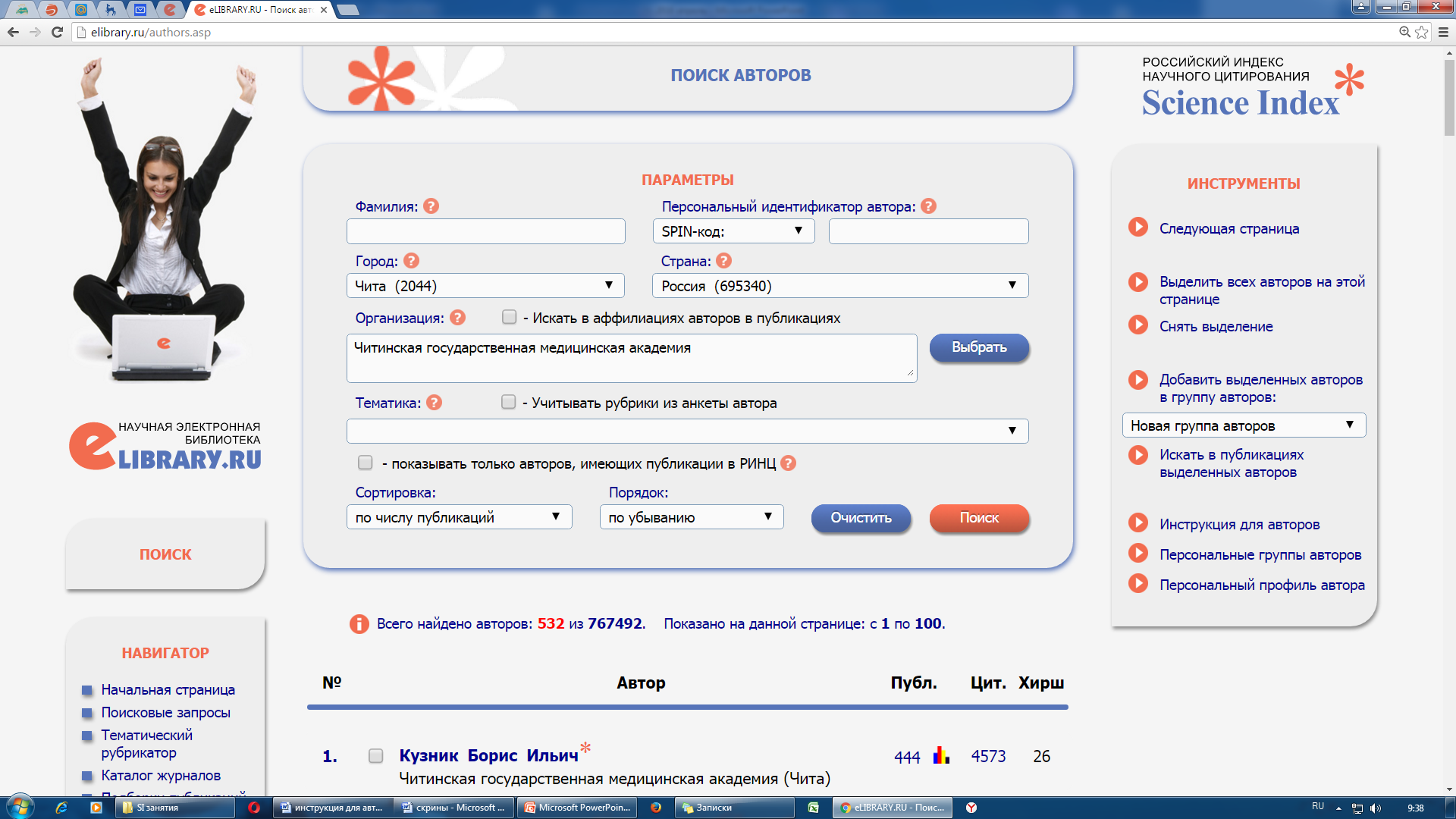 Не все работы могут быть в списке публикаций автора. Для их поиска нужно выбрать опцию «Непривязанные публикации, которые могут принадлежать данному автору»
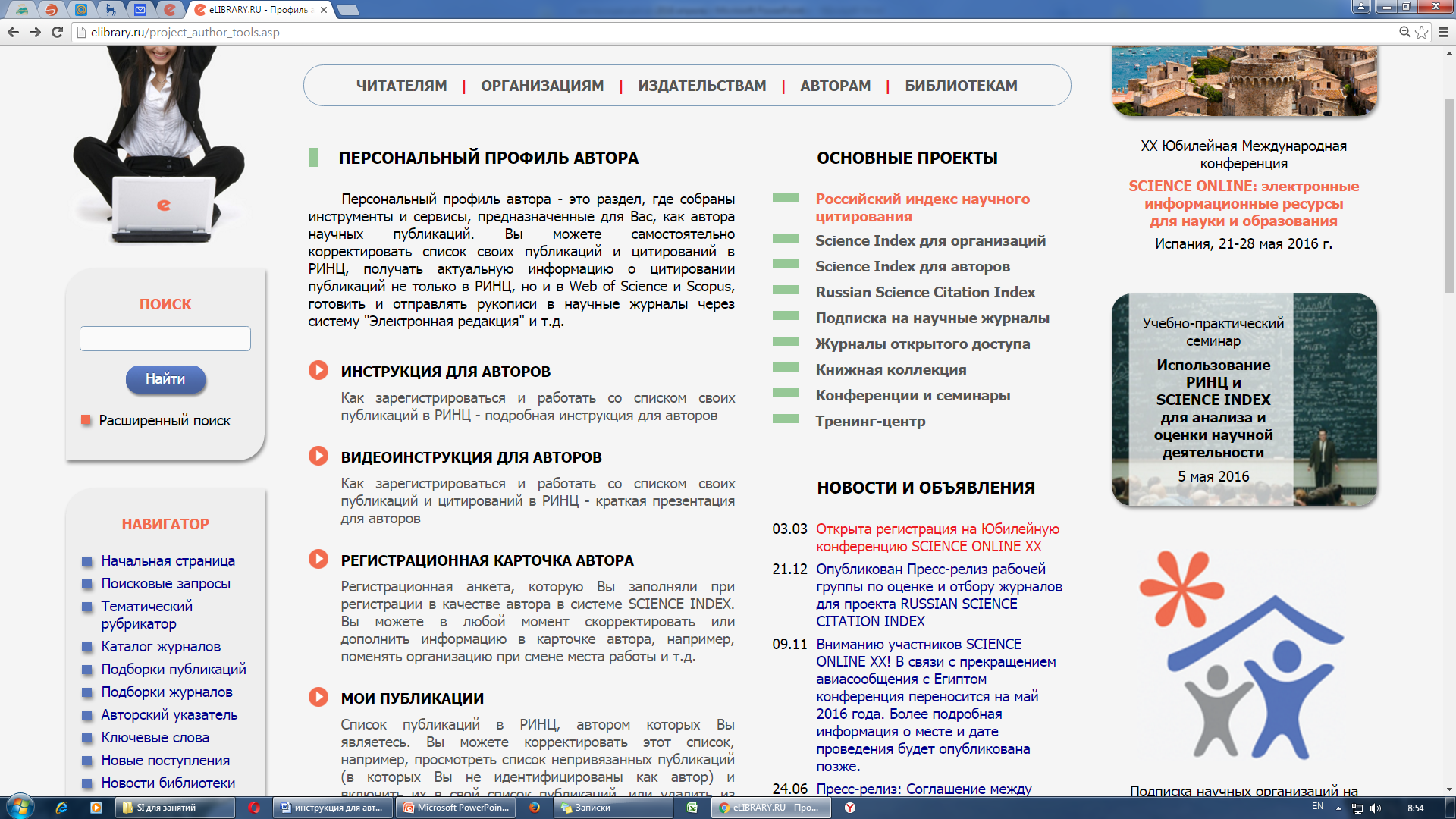 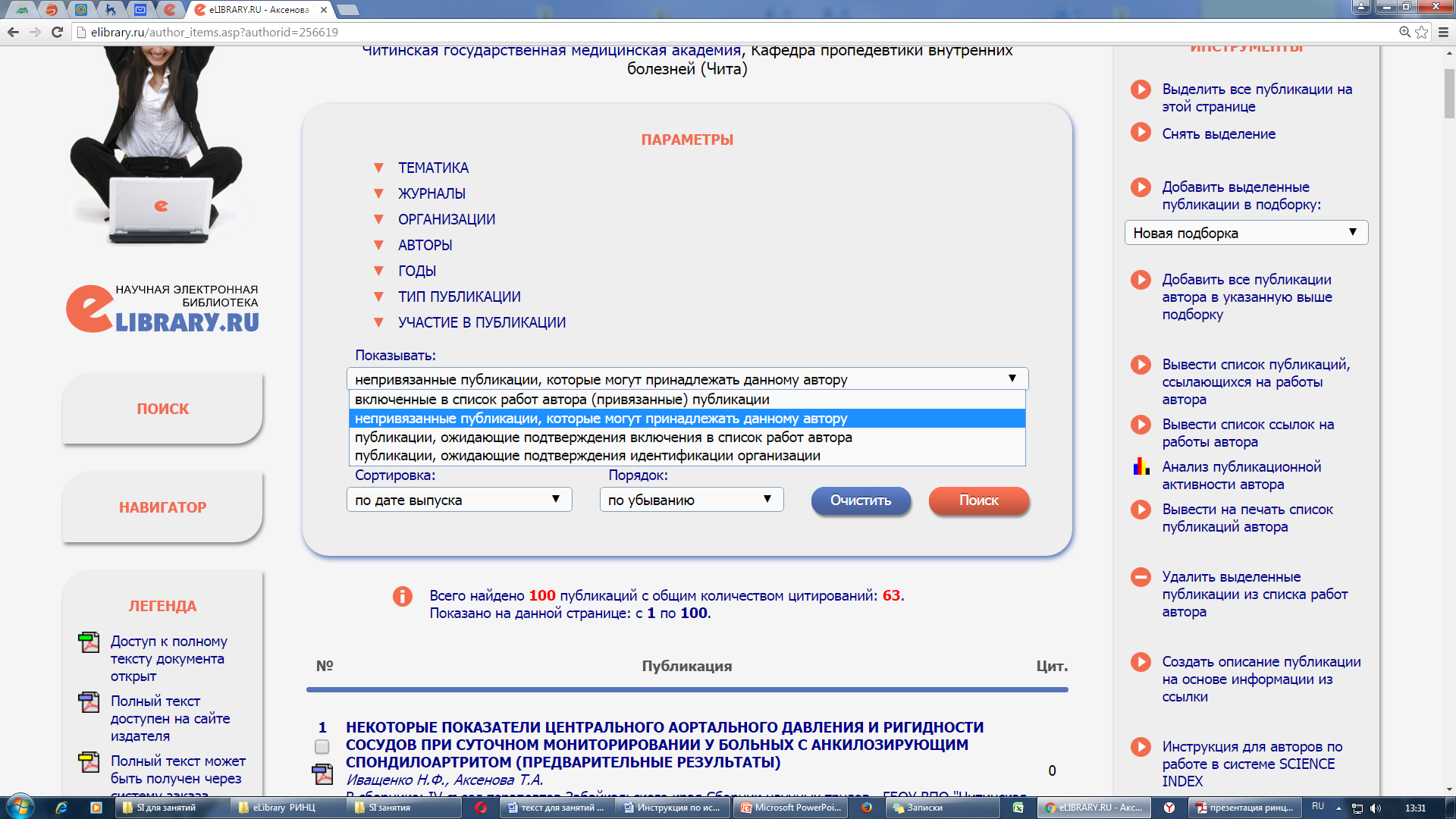 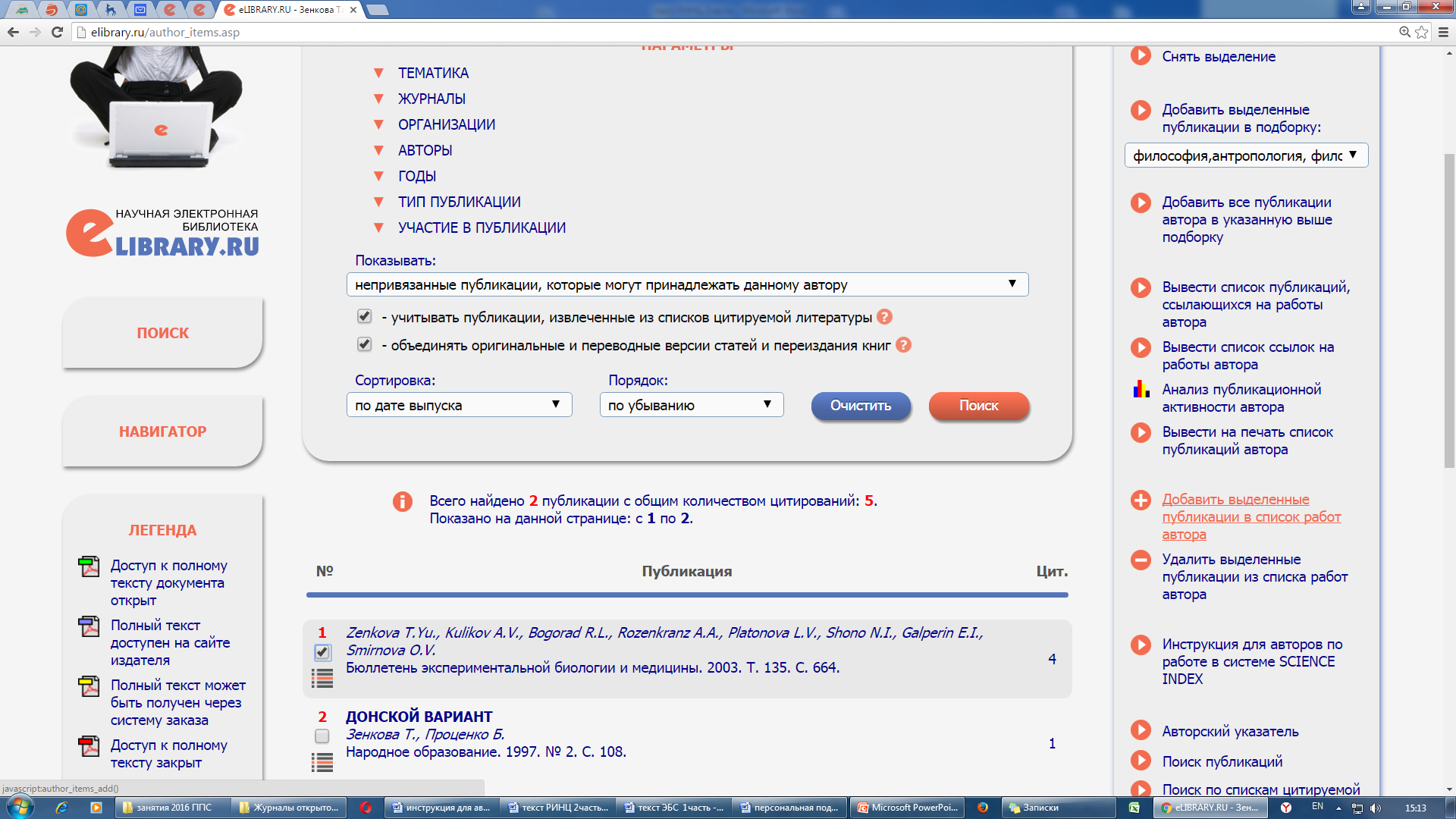 Также не все ссылки могут быть в списке цитирований. Для их поиска нужно выбрать опцию «Непривязанные ссылки, которые могут принадлежать данному автору»
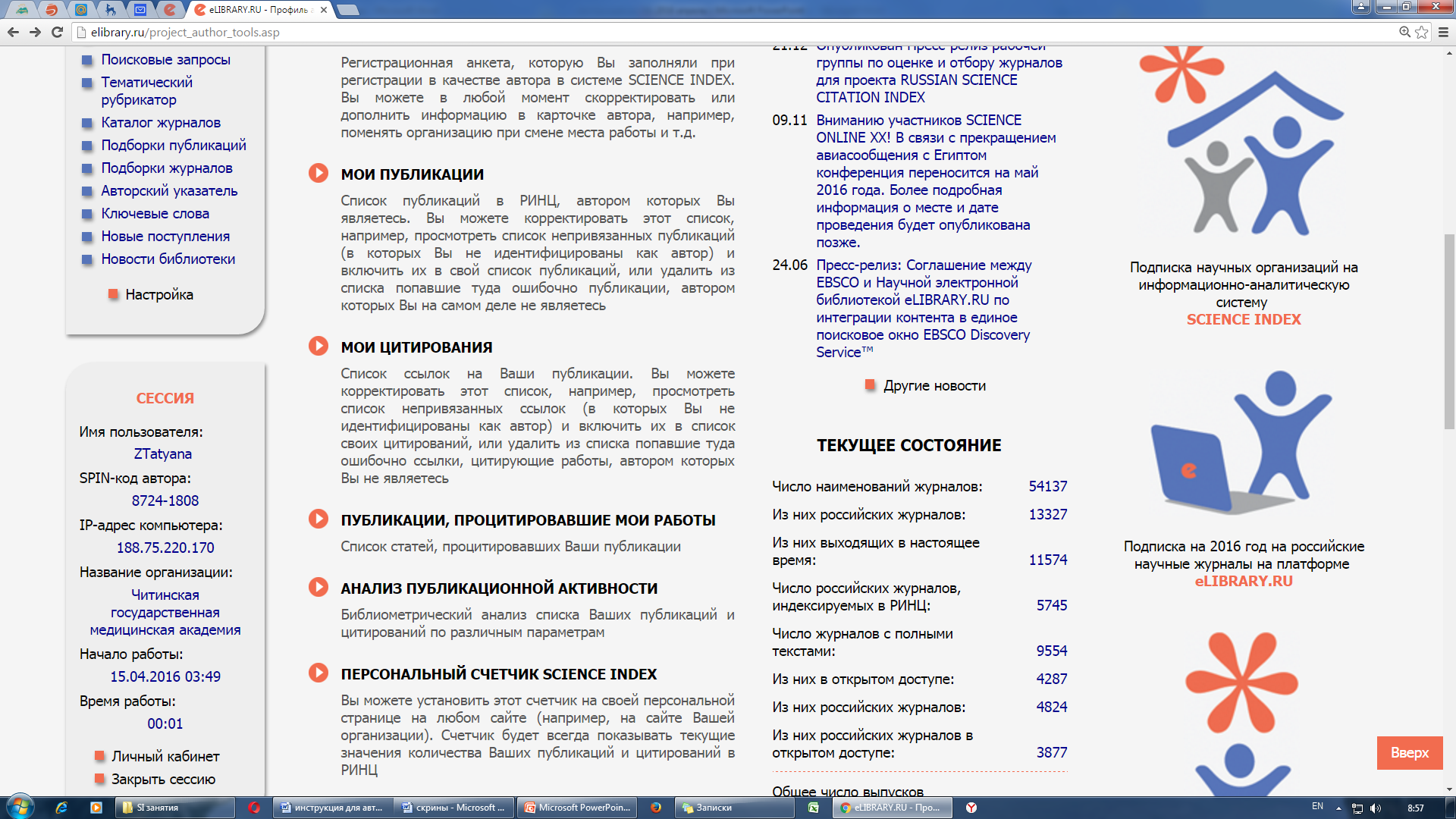 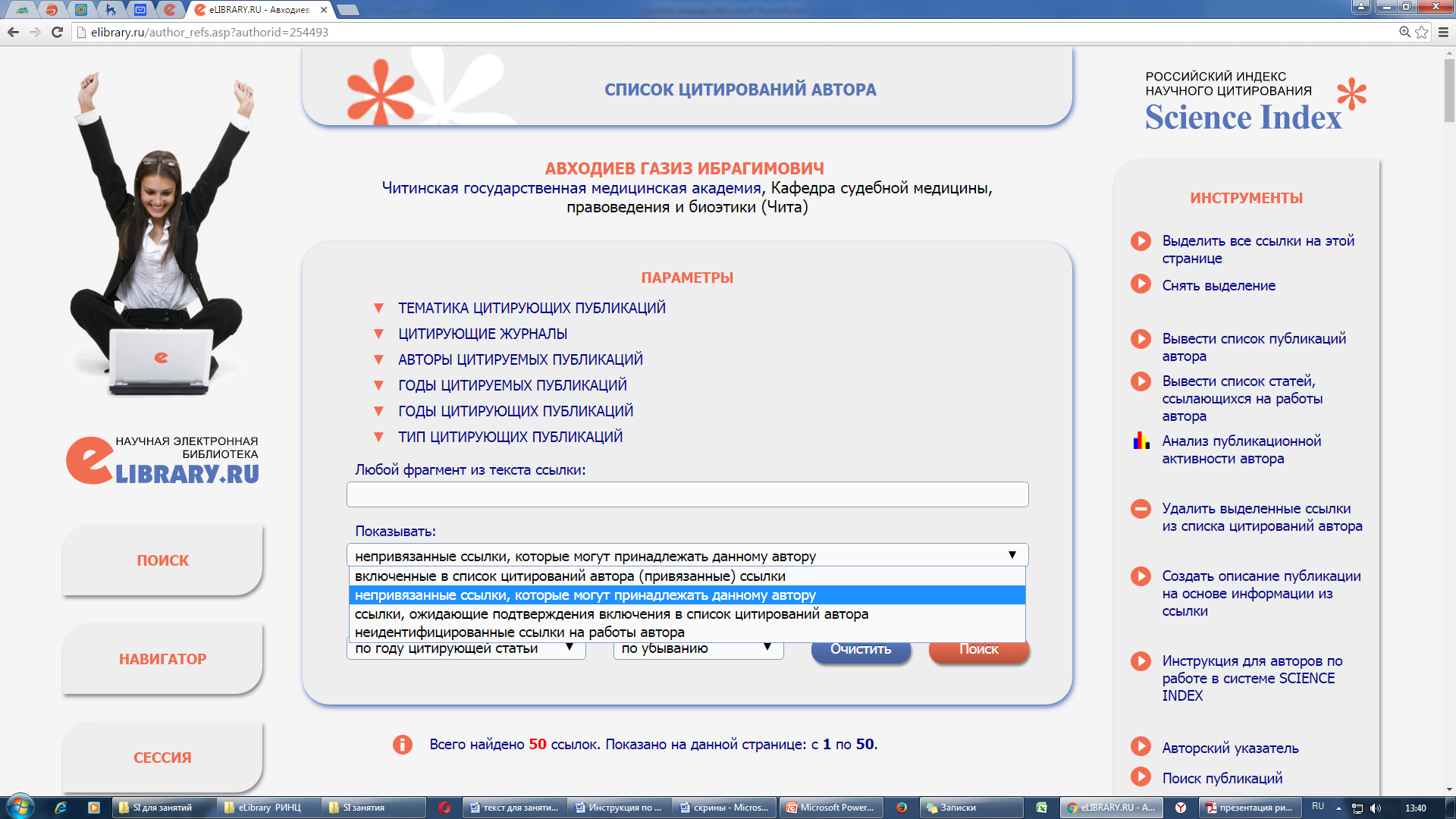 Поиск публикаций автора:если работа есть в БД РИНЦ, но нет в списке Ваших публикаций. Возможны ошибки в написании фамилии или нет соответствия между организацией  и автором. Это можно исправить на странице с библиографическим описанием данной публикации.
Выбрать раздел Поиск публикаций
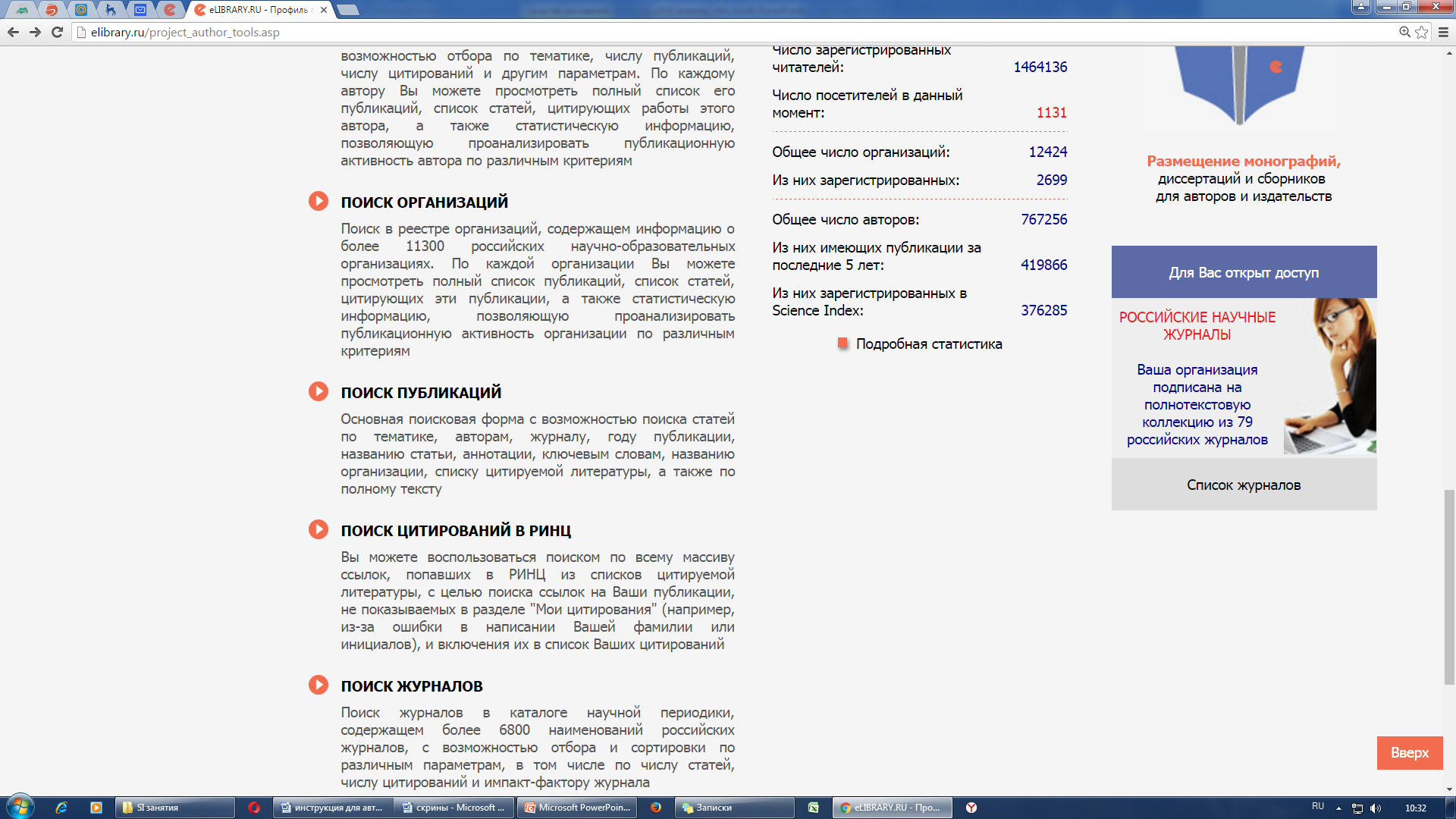 Поиск по фамилии на рус. и англ. яз. Различные варианты написания Вашей фамилии
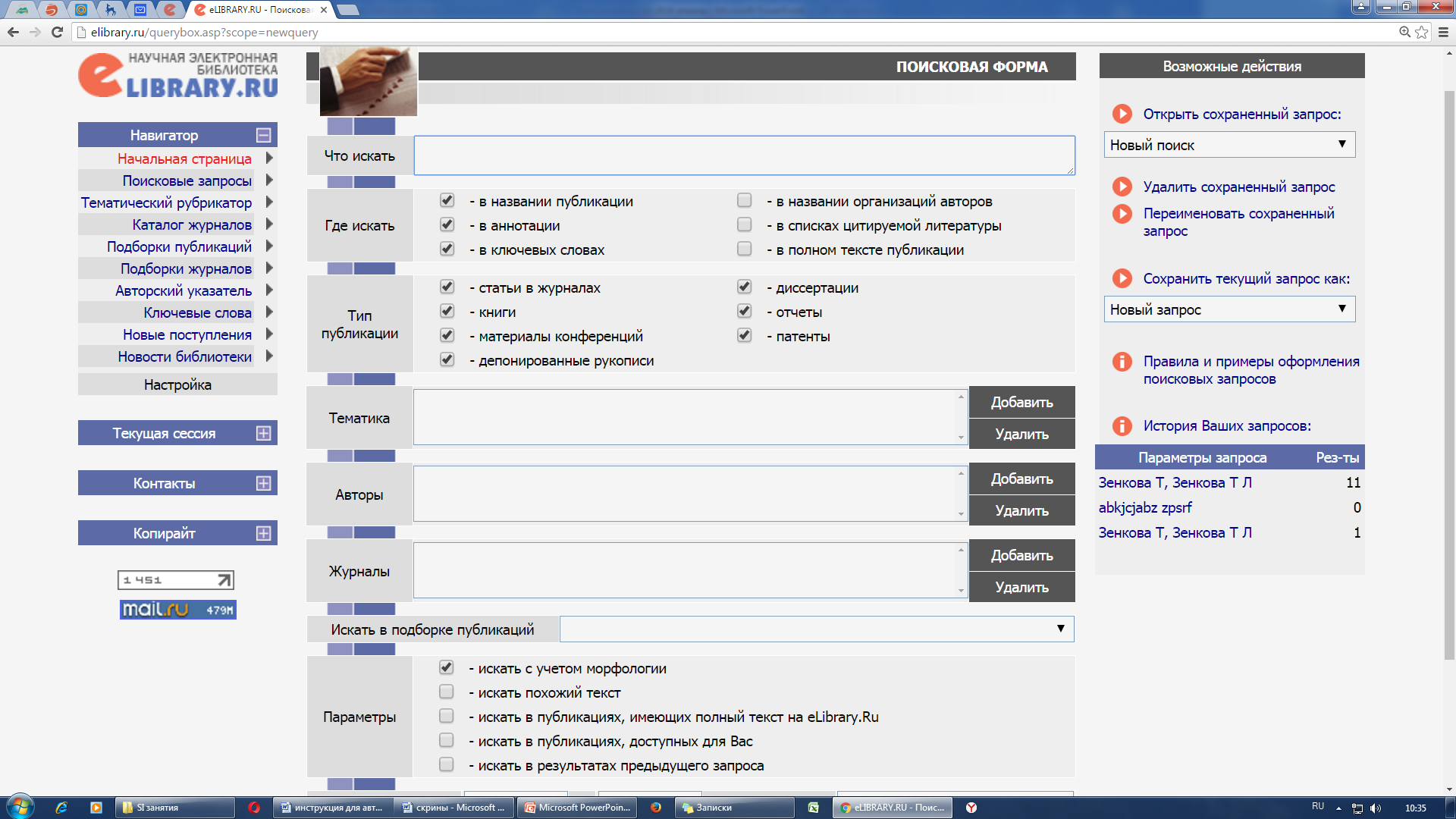 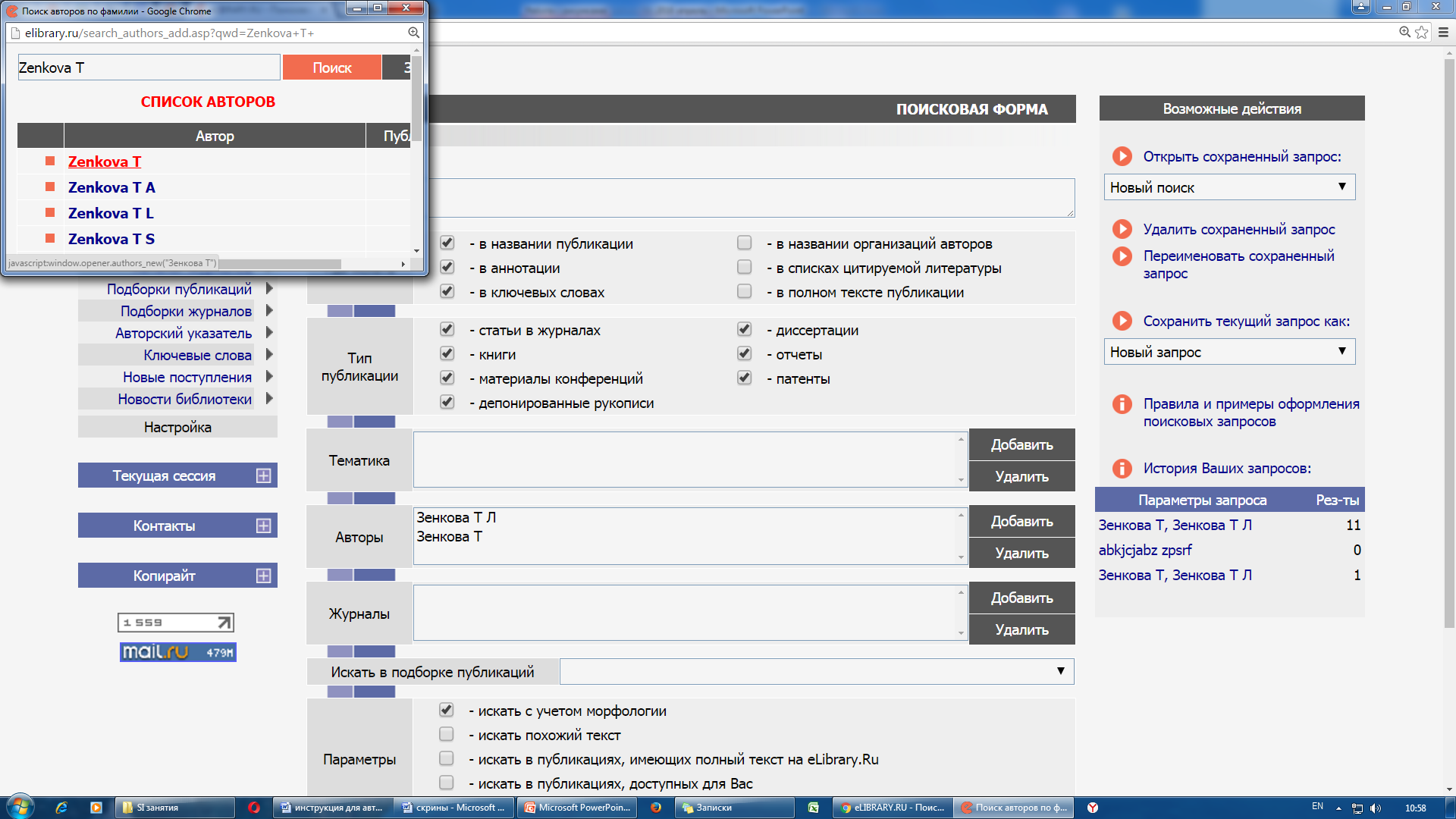 Красной звездочкой отмечены работы, которые уже включены в список Ваших публикаций.
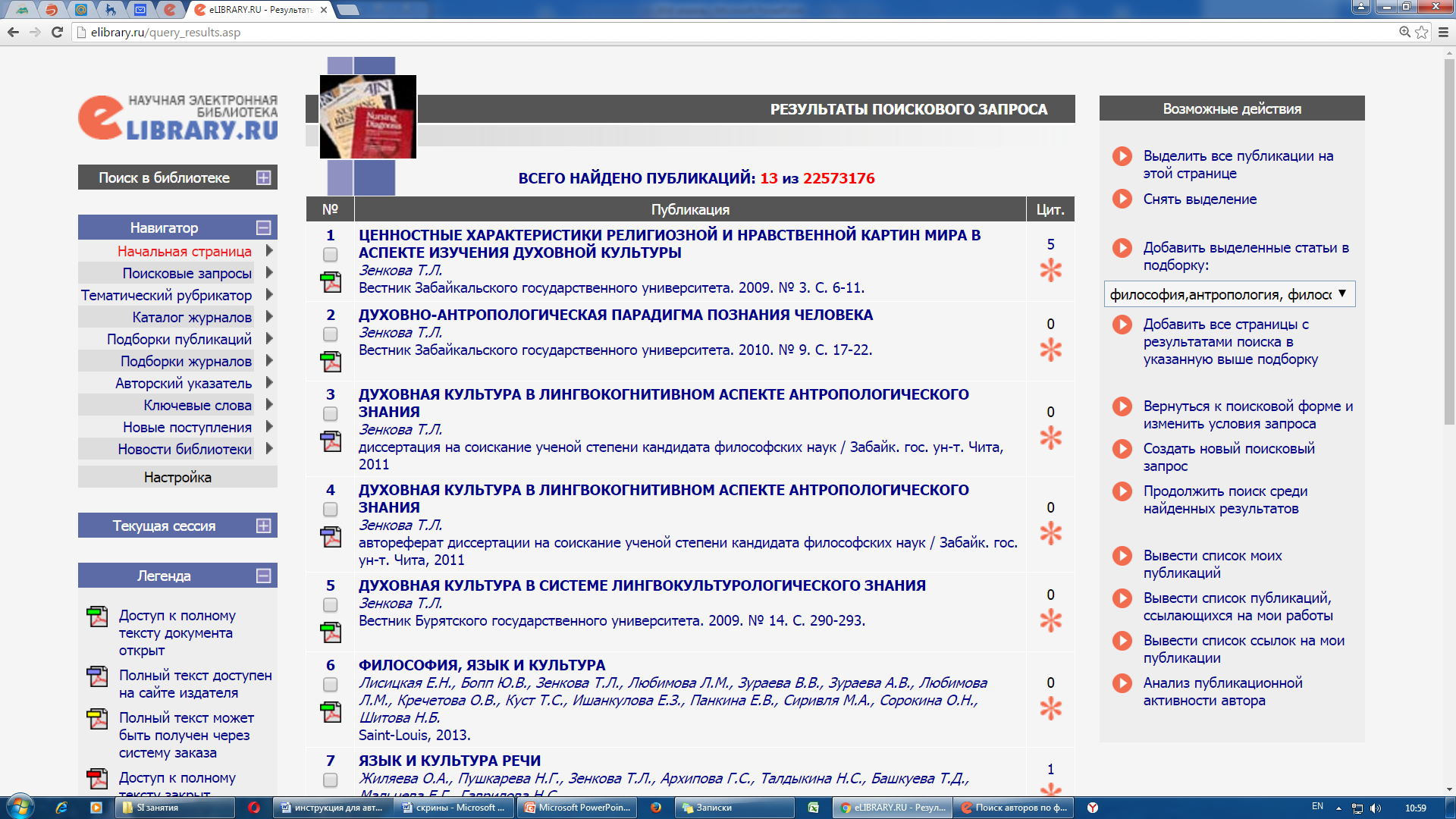 Если работа не включена в Ваш список, перейдите на страницу с ее библиографическим описанием (кликнув по названию) и выберите «Добавить публикацию в список моих работ» справа.
Также не все ссылки могут быть показаны в списке непривязанных. Возможны ошибки в фамилии или автор не указан. Это можно исправить в разделе «Поиск цитирований в РИНЦ».
Поиск цитирований автора:
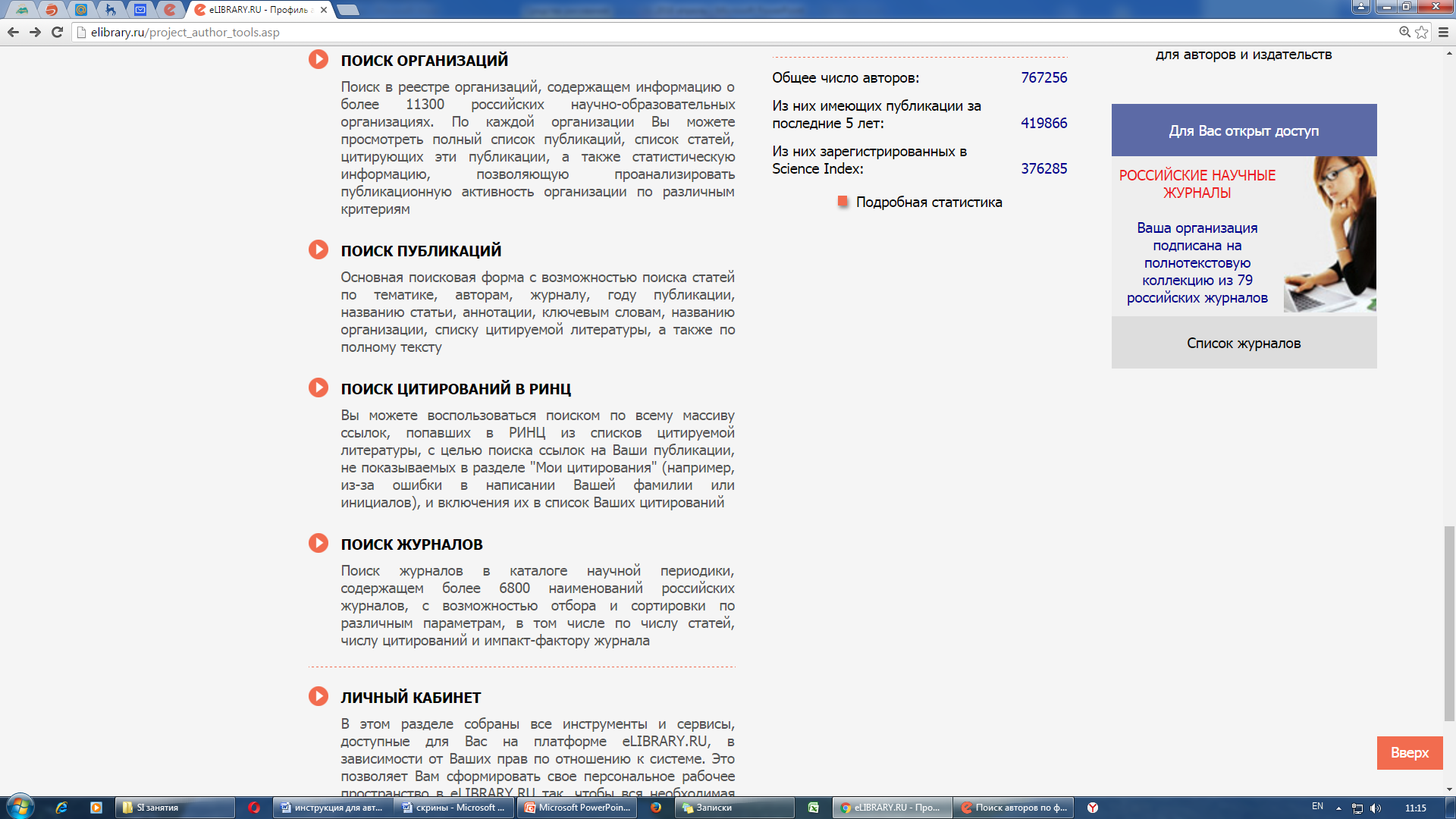 Любое слово из текста ссылки или фамилия автора:
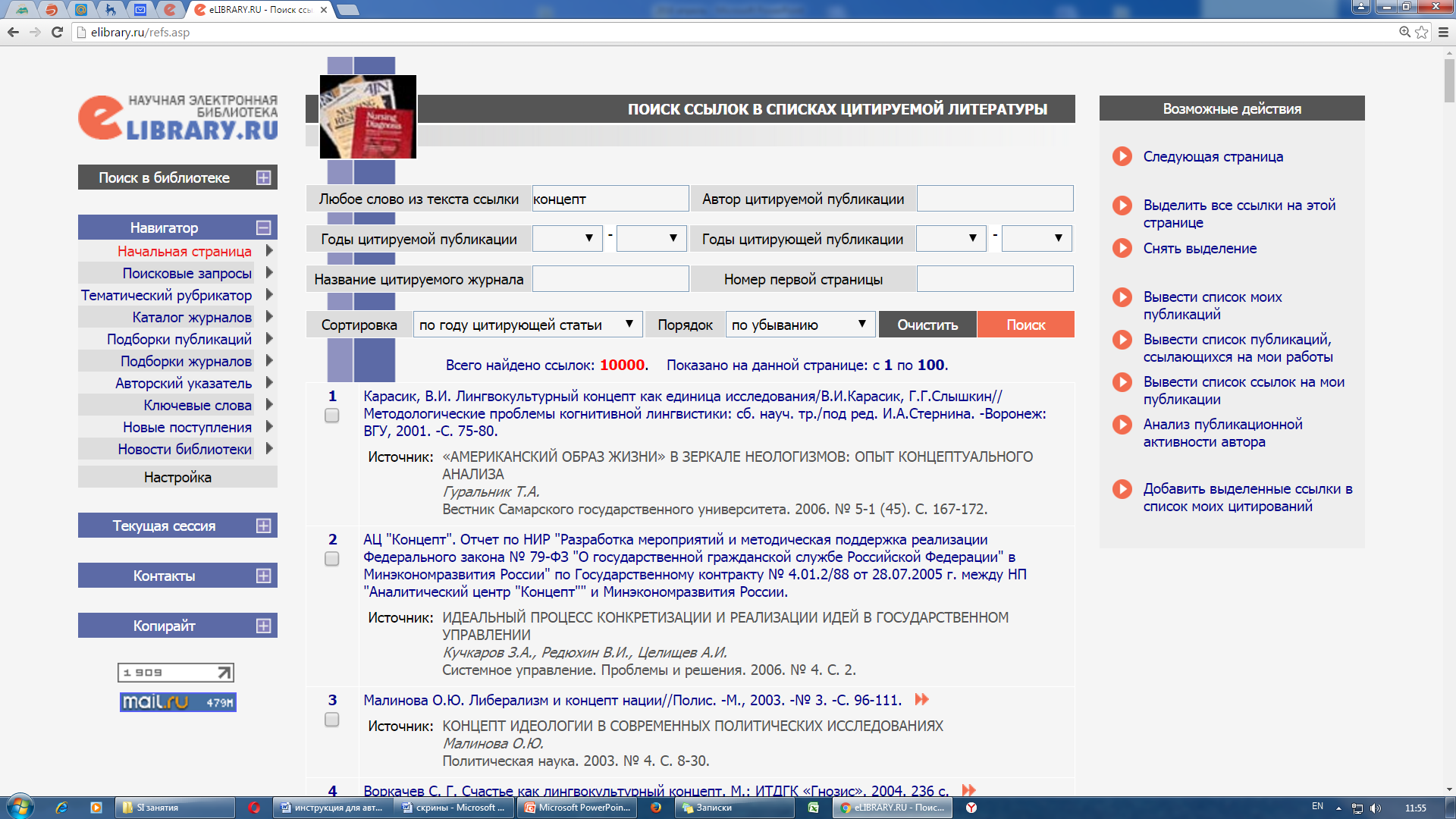 Раздел «Анализ публикационной активности автора» содержит библиометрический анализ списка Ваших публикаций и цитирований по различным параметрам.
Можно посмотреть:-Число самоцитирований. -Число публикаций в  российских журналах из  перечня ВАК.       -Распределение Ваших публикаций по годам, -по журналам -по числу цитирований и т.д.
Чтобы получить наиболее достоверные данные о цитируемости ученого, следует выполнять Обновление показателей автора:-в разделе «Анализ публикационной активности автора»
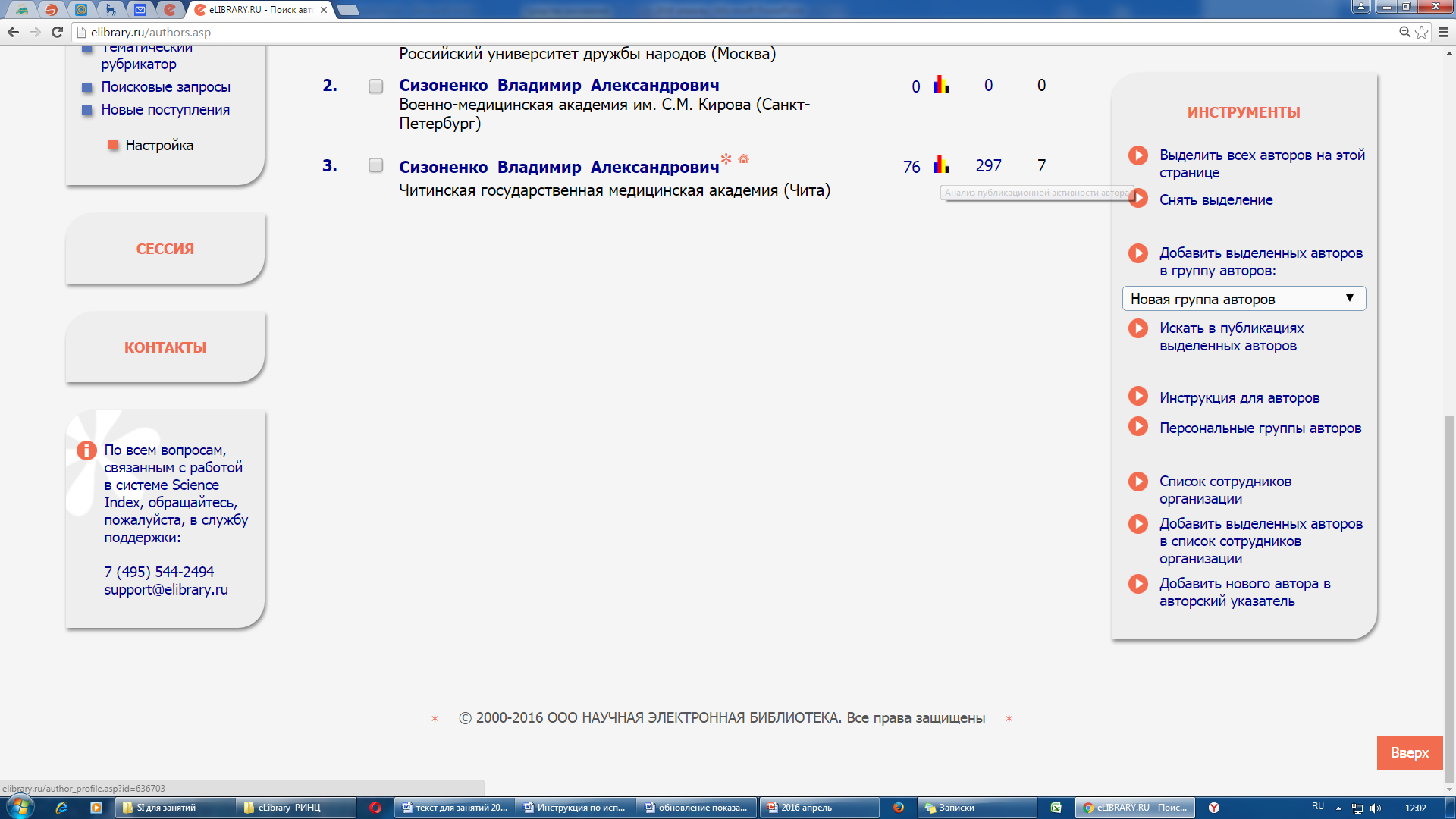 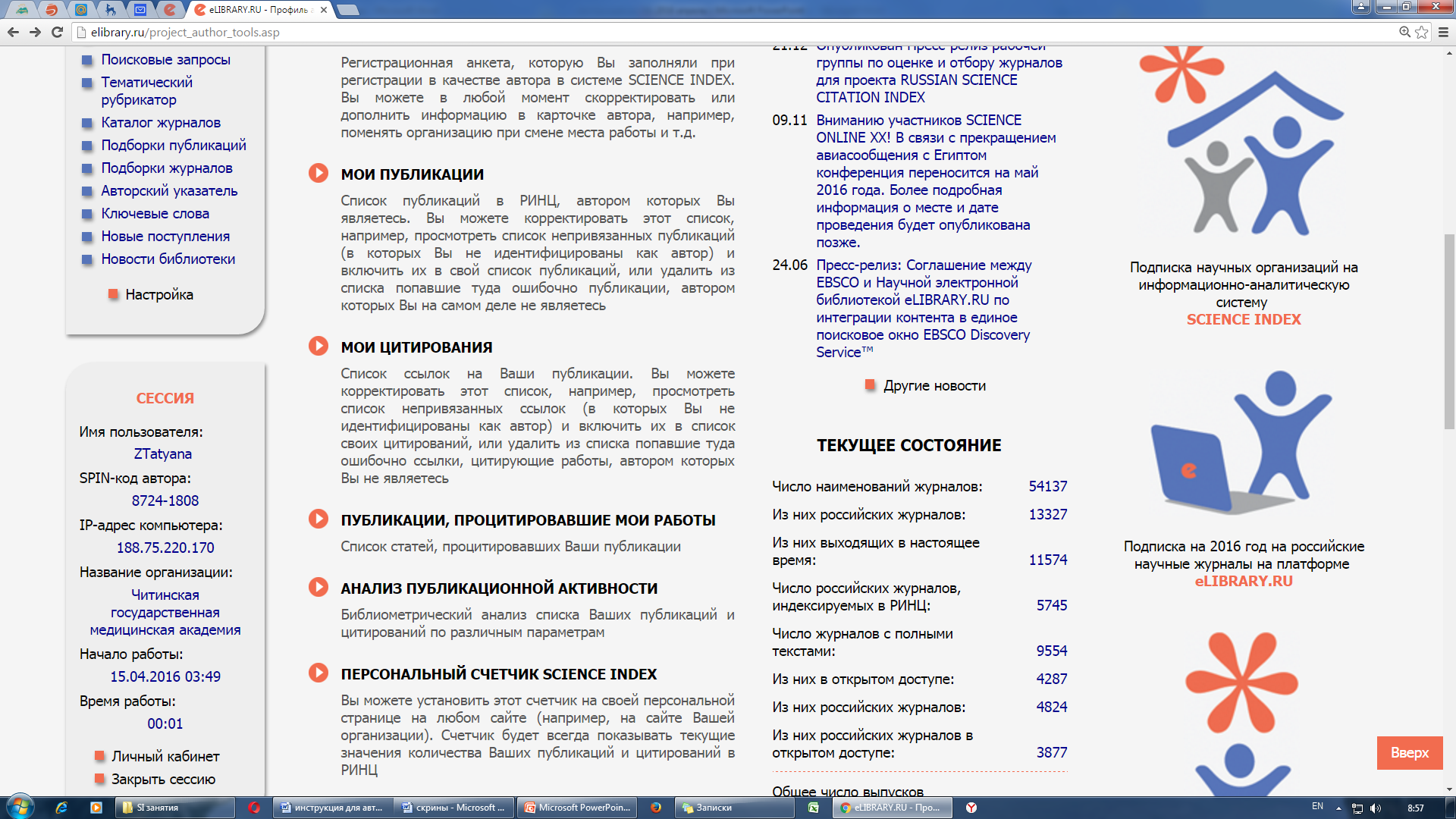 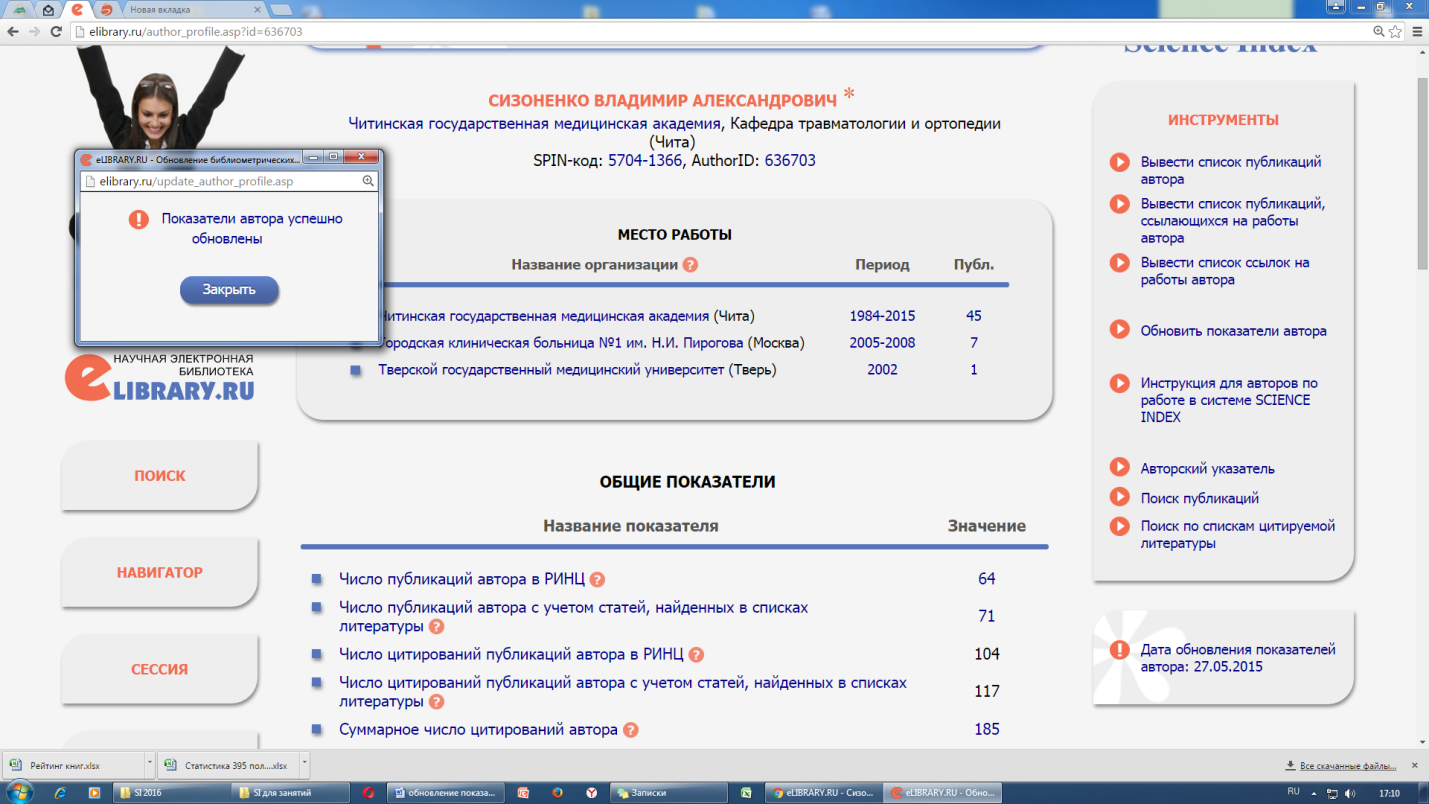 До обновления показателей:
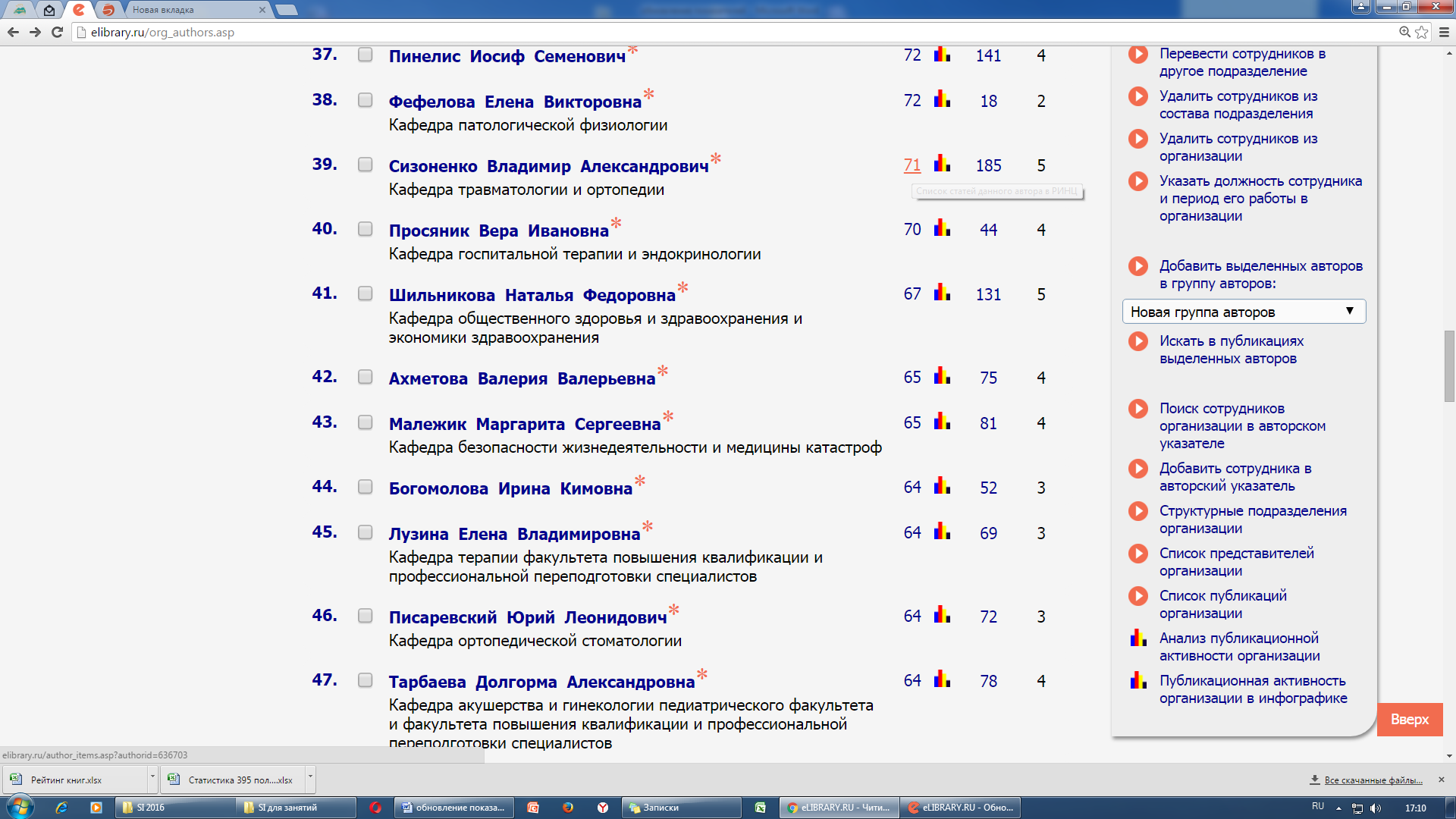 После обновления:
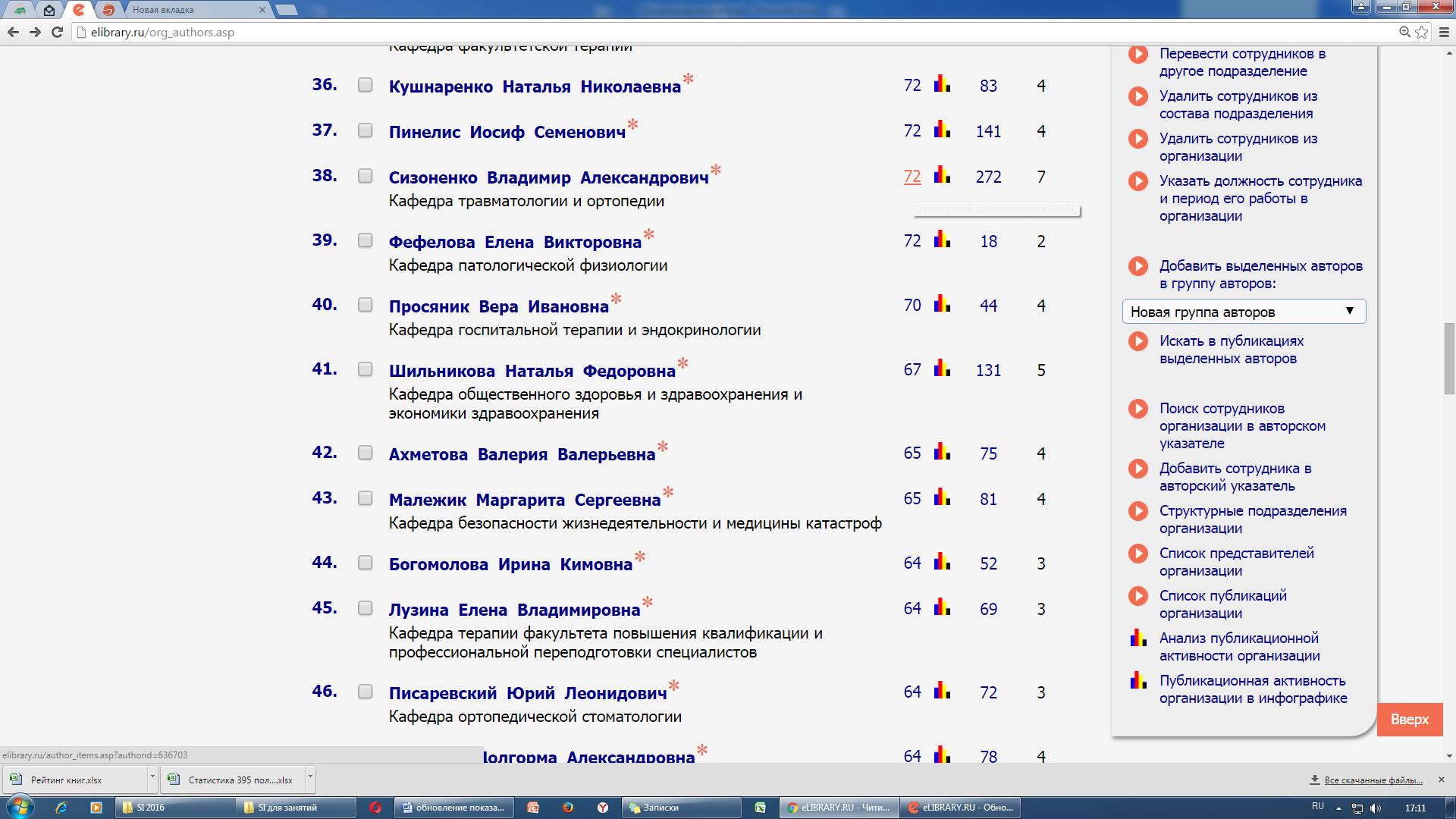 Идентификация организации:
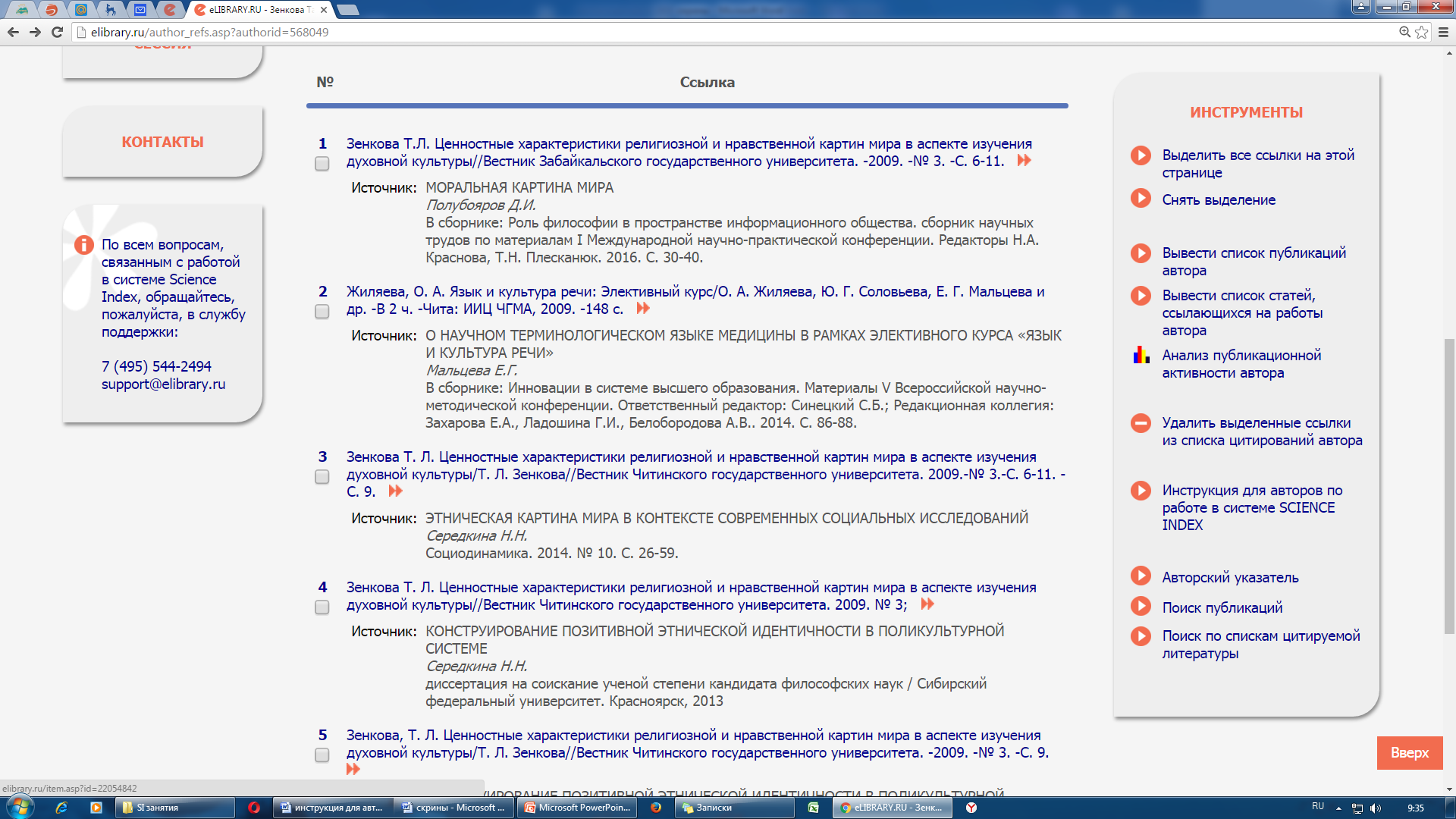 Если ссылка цитирует публикацию, библиографическое описание которой есть в базе данных РИНЦ, то в конце текста ссылки - иконка с красной стрелочкой (в описание)
Всплывающая подсказка – если организация идентифицирована
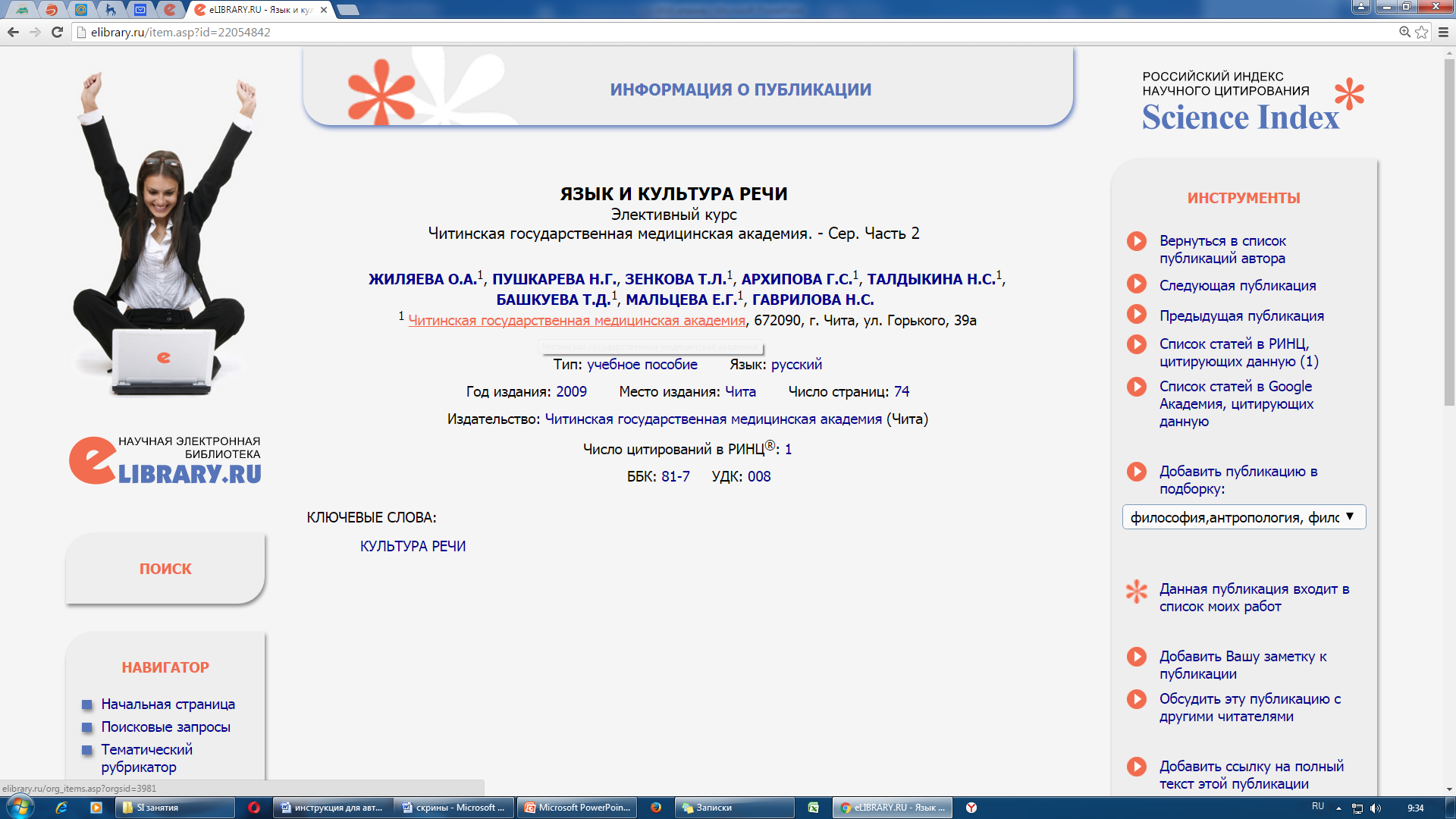 Если подсказки нет - организация не определена или нет соответствия между авторами и организациями. Нужно в разделе «Инструменты» выбрать «Идентифицировать организацию, указанную  в публикации в качестве места моей работы»
В дополнительном окне по нормативному списку ВЫБРАТЬ нужную организацию. При щелчке мышью по названию организации   направляется заявка на идентификацию данной организации в качестве места работы автора.
На главной странице сайта находится Раздел «Журналы открытого доступа», подраздел «Доступные для Вашей организации журналы»
Журналы открытого доступа:
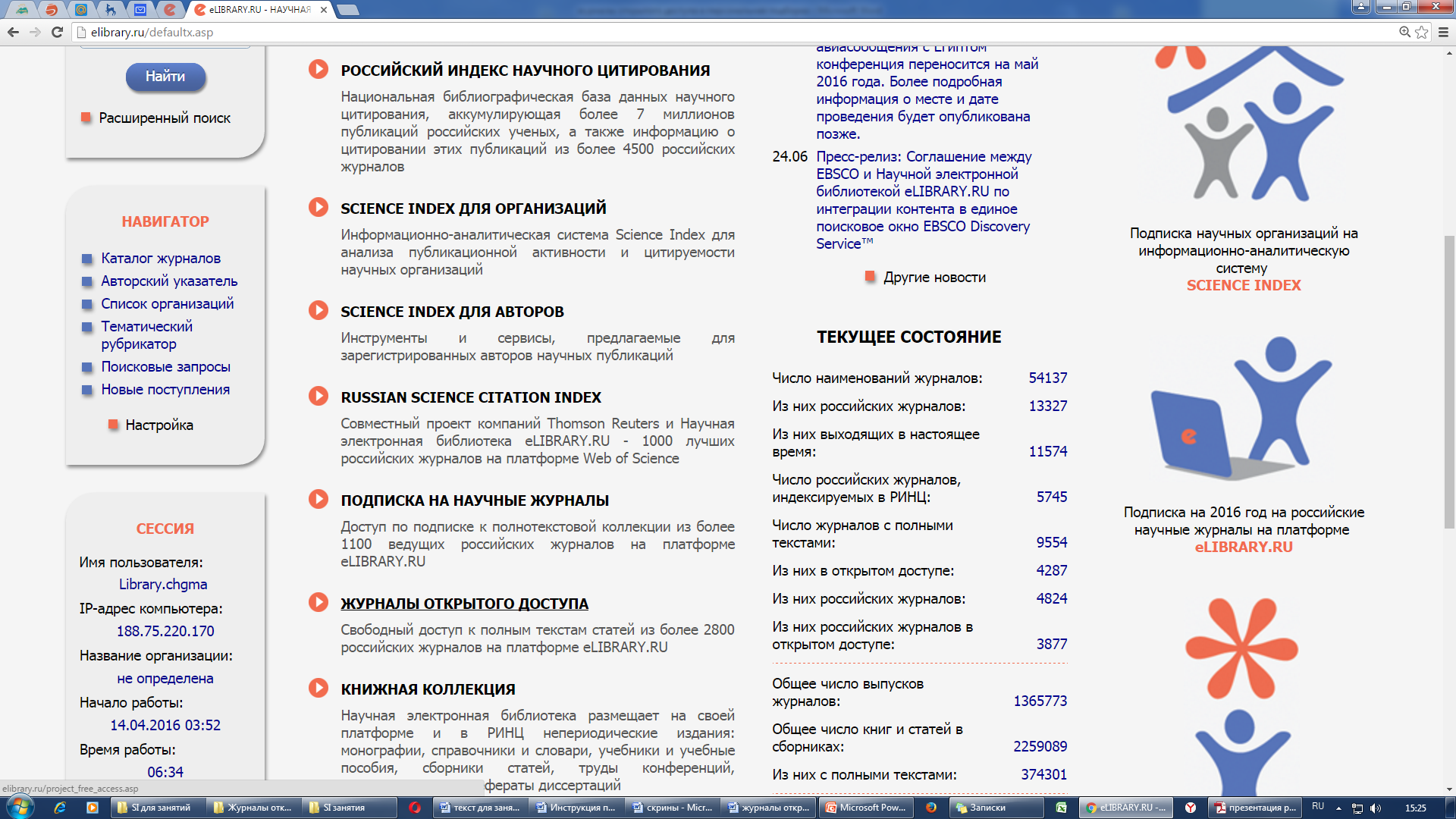 4718 журналов по различным отраслям науки, более 300 из них по медицине
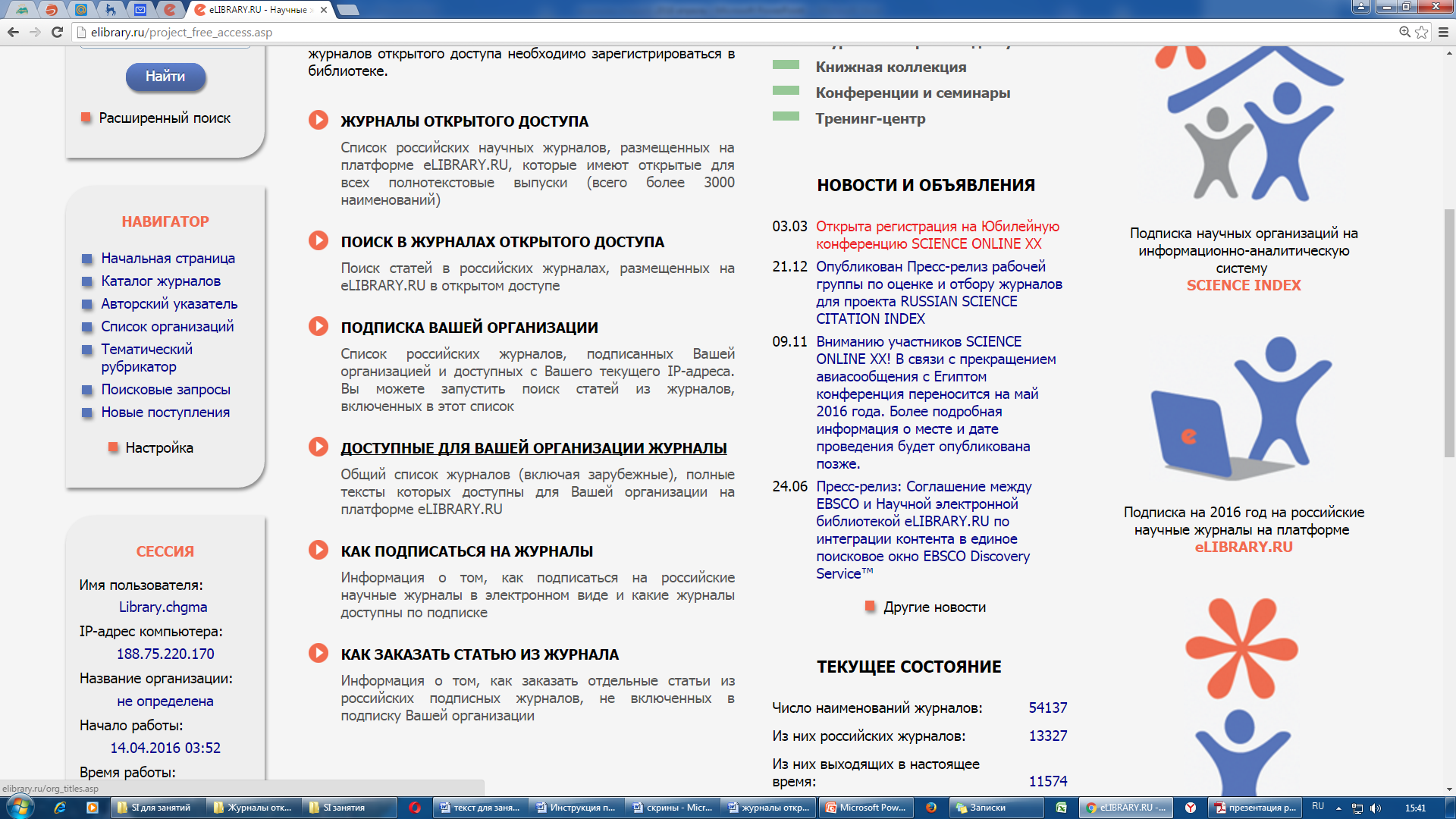 Персональная подборка журналов:
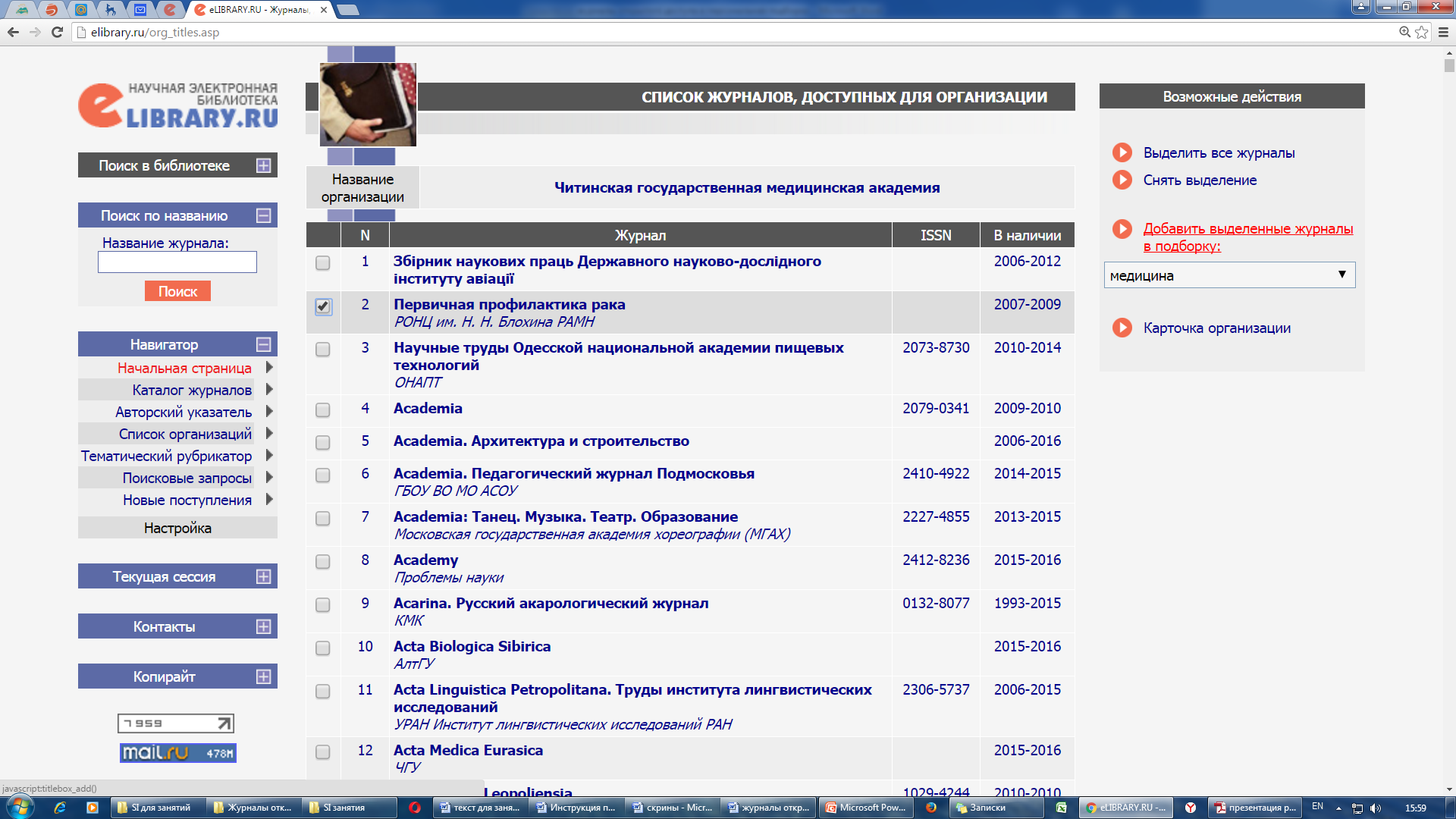 Посмотреть свою подборку журналов:
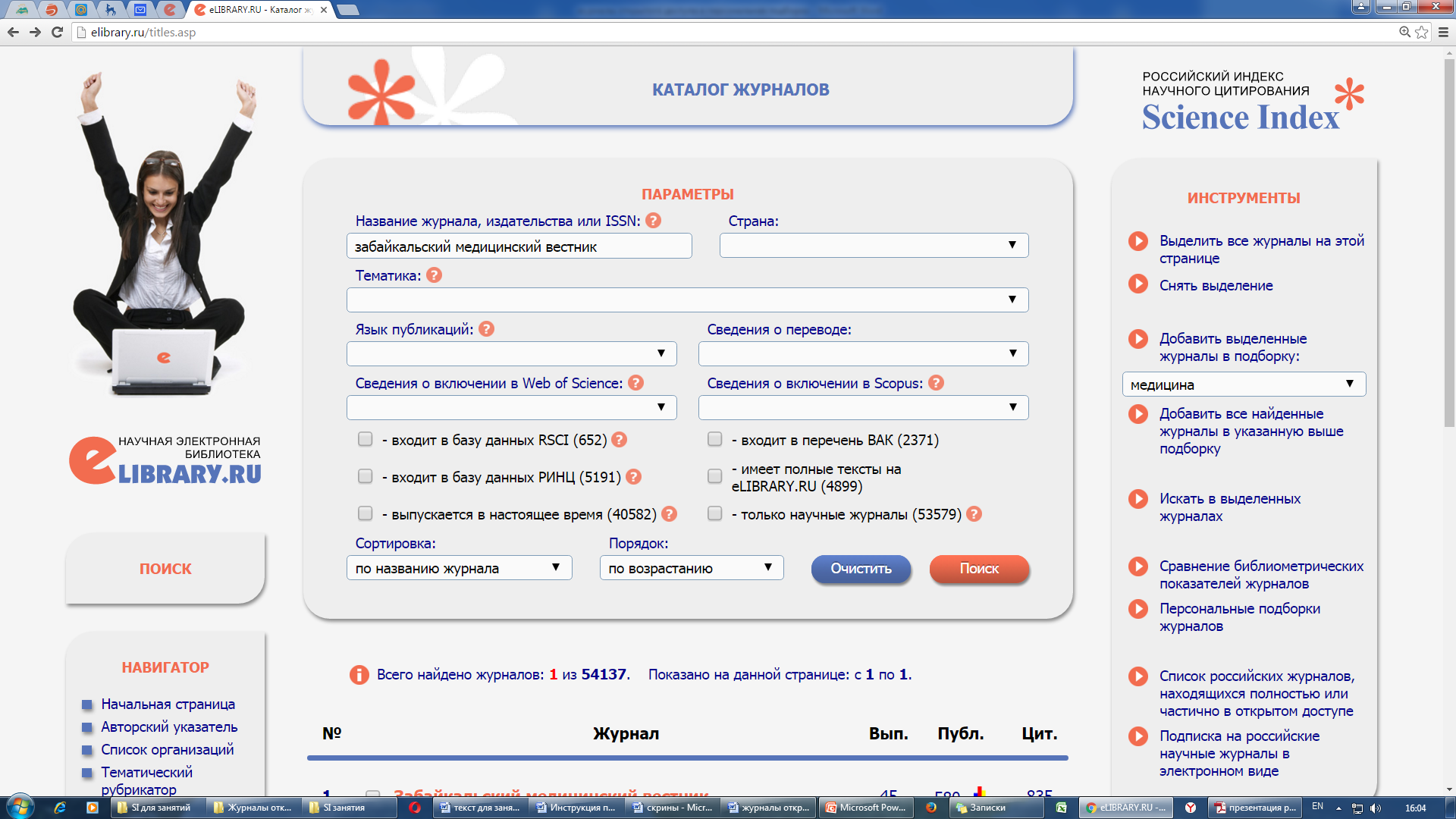 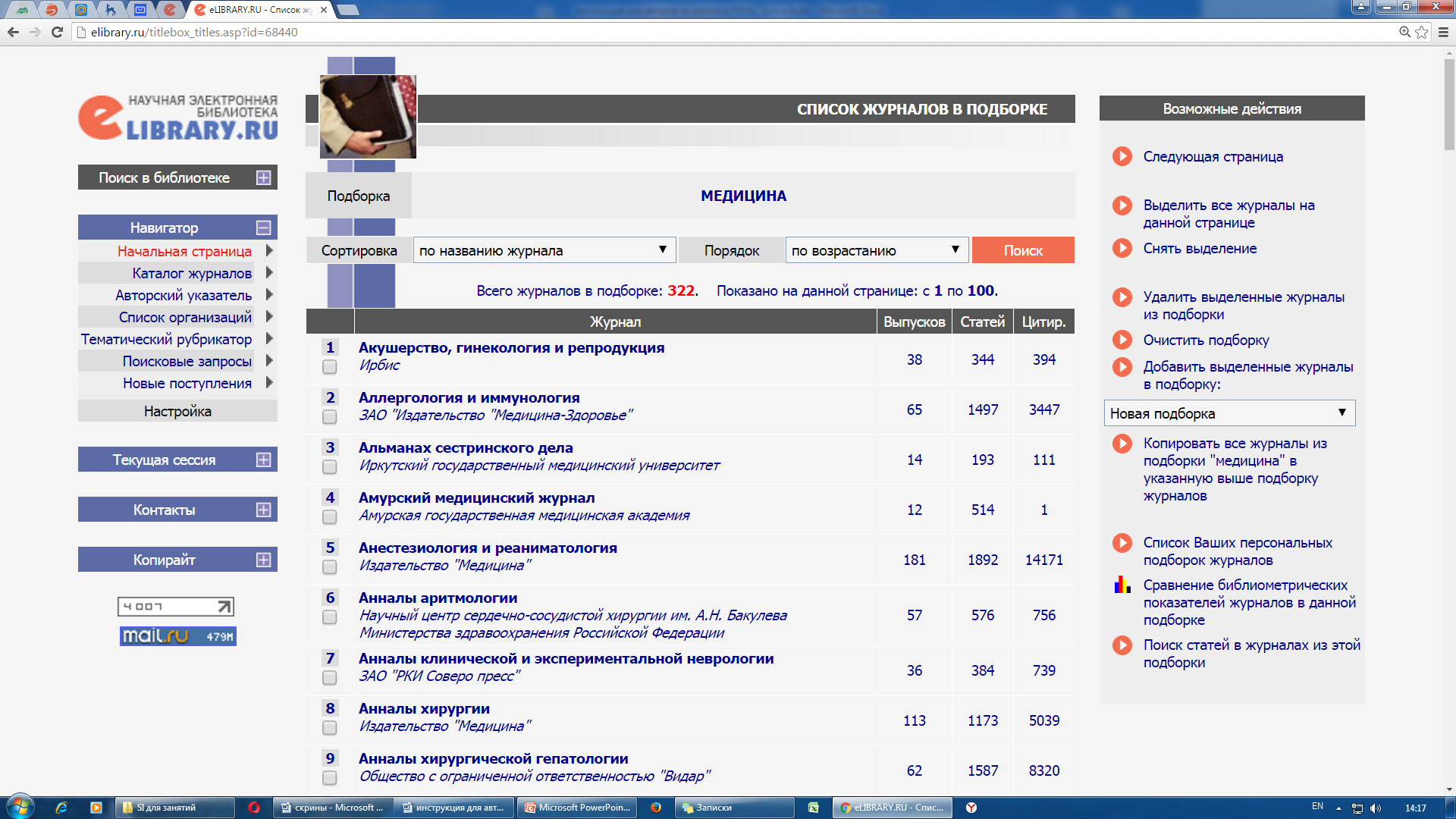 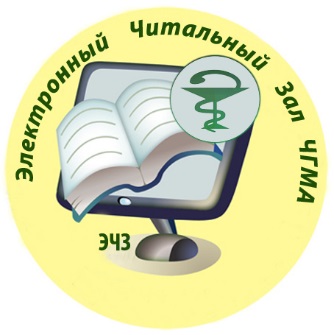 СПАСИБО ЗА ВНИМАНИЕ И ТЕРПЕНИЕ!